TelescopeAI
Buyer’s Personas & Use Cases
June 2019
Buyer Personas
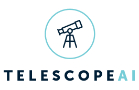 Buyer Persona #1: Office of The CIO
Pain Points
TelescopeAI capabilities
Cannot see accurate and up-to-date picture across IT org
Hard time finding right people with right skills – across multiple orgs and vendors
Multiple project streams visibility – cannot address issues when they don’t have a full picture
People retention problem, keep people by providing internal career mobility
Delivering projects on time/budget/scope without burning out teams
Maintaining ROI, stakeholder satisfaction, quality and reliability
Health Dashboard allows to see a full portfolio of projects, including under-reported ones, drill into individual projects and provides status in real time 
Surfacing cross-project and cross-department productivity issues
Discoverability of resources across multiple geographies, BUs or departments
AI-powered indicators: Attrition score, Rotation score, 
AI-powered talent development: Employee to Position and Position to Employee suggestions
Performance dashboard allows full view of all delivery KPIs, including workloads, quality and technical debt, teams velocity, burn up charts and many more.
3
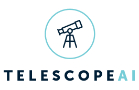 Buyer Persona #2: Office of The PMO
Pain Points
TelescopeAI capabilities
Multiple concurrent streams - need to see up to date information about project issues, statuses and overall health
Have to work across multiple systems of record – project tracking and HCM/HR
Finding the right people with right skills at the right time across multiple organizations and vendors
Immediate access to individual teams’ KPIs, visibility to stakeholders across multiple streams
Health dashboard allows to see each manager’s portfolio of projects, including under-reported ones, drill into individual projects and provides status in real time 
Surfacing cross-project and cross-department productivity issues
Discoverability of resources across multiple geographies, BUs or departments
AI-powered indicators: Attrition score, Rotation score, 
AI-powered talent development: Employee to Position and Position to Employee suggestions
Performance dashboard allows full view of all delivery KPIs, including workloads, quality and technical debt, teams velocity, burn up charts and many more.
4
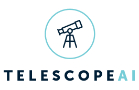 Buyer Persona #3: Digital Solutions Initiatives & Development
Pain Points
TelescopeAI capabilities
Latest information about digital projects and their status
Immediate access to digital initiatives and related KPIs
Risk factors and issues tracking for digital projects
Ability to add critical digital solutions focused individuals to existing teams or build new digital teams for new digitally oriented projects
Ability to discover and connect with people with the right digital skills matching open positions
Health dashboard allows to see each manager’s portfolio of projects, including under-reported ones, drill into individual projects and provides status in real time 
Surfacing cross-project and cross-department productivity issues
Discoverability of resources across multiple geographies, BUs or departments
AI-powered indicators: Attrition score, Rotation score, 
AI-powered talent development: Employee to Position and Position to Employee suggestions
Performance dashboard allows full view of all delivery KPIs, including workloads, quality and technical debt, teams velocity, burn up charts and many more.
5
Use Cases
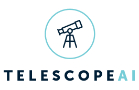 Use Cases – Table of Contents
Workforce Management
Employee Transparency
Employee attrition and AI-powered metrics 
Employee Journey in Enterprise
Candidate Journey In Enterprise
Employee Career Growth
Future Proofing the Workforce
Vertical Based Use Cases
Healthcare
Mergers and Acquisitions Technology Management
Merck HCP – tracking event participation, continuing education credit accumulation, education credits 
Merck Lab Equipment – tracking physical equipment, access, work, maintenance, physical location and equipment condition
Organization Based Use Cases
IT Ops
Cloud Stack Migration
Digital Transformation Management
Core and Shadow IT Management
Agile Product / Tech Development
Mixed Methodology Management
Technology Stakeholder Management
Driving SDLC standardization in enterprise
Data Deduplication and Aggregation
Mixed Functional Tech Team Management
Vendor Management
Vendor Management
7
IT ops
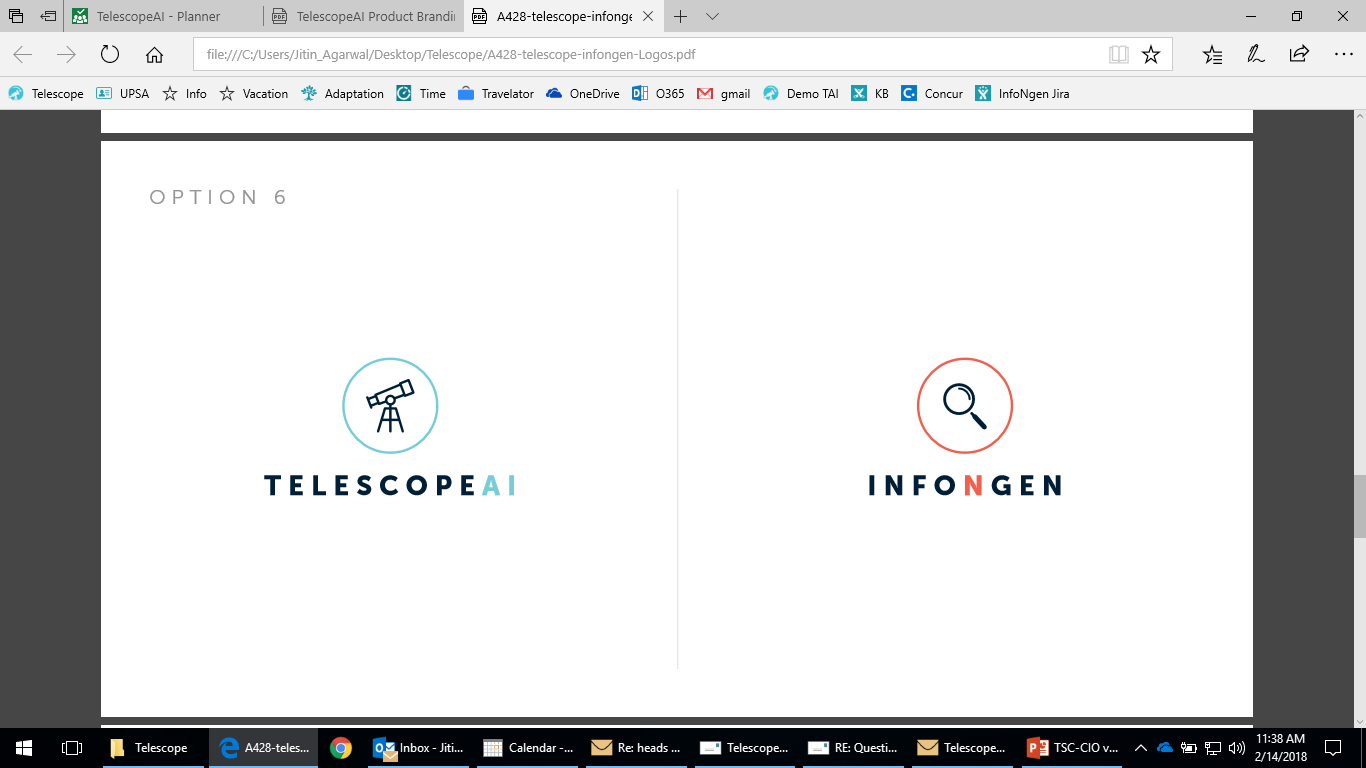 Use Case #1: Cloud Stack Migration Part 1
MIGRATE SYSTEMS TO THE CLOUD WHILE MINIMIZING THE IMPACT ON COMPANY’S OPERATIONS
Get a 360-degree view of systems, processes and people involved in the migration initiative
Understand and successfully manage available pool of resources within the enterprise
Identify lack of resources required for successful transition and address it in early stages
Connect and engage with SMEs and resources knowledgeable in the systems being migrated quickly and efficiently
Monitor multiple streams of migration process, communicate up and down with stakeholders and teams
Identify and resolve roadblocks, surface hidden or stalled projects and processes 
Assess and address productivity of migration teams and processes
CHALLENGES:
Knowledge gap
Processes
Time and cost
Systems integrations
Change management
Security
https://www.forbes.com/sites/forbestechcouncil/2017/06/05/13-biggest-challenges-when-moving-your-business-to-the-cloud/
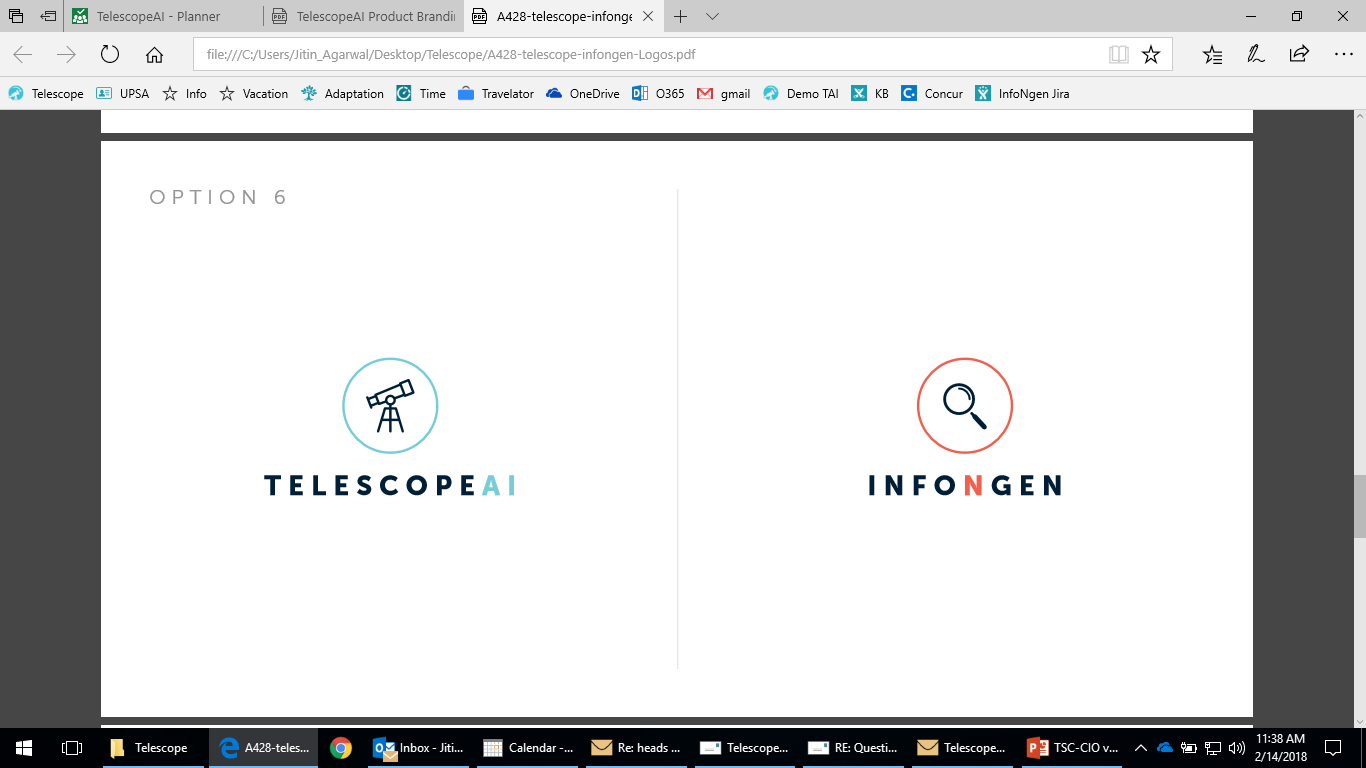 Use Case #1: Cloud Stack Migration Part 2
MIGRATE SYSTEMS TO THE CLOUD WHILE MINIMIZING THE IMPACT ON COMPANY’S OPERATIONS
Using Telescope module, a VP of IT is able to locate resources, knowledgeable in cloud technologies and build a task force to take on the project. It also helps VP in locating the experts who know internal workings of the systems being migrated and can assist the task force.
Using Health module, team and project leads provide up to date status information on multiple work streams, projects and tasks. 
VP can identify and address roadblocks and see under-reported projects that tend to fall through the cracks or fall under radar.
Health module is then used to communicate status of the initiative as well as individual workstreams to key stakeholders.
Using Perf module, team and project leads can assess the quality of the deliverables and deep dive into details.
Additionally, Perf provides visibility into productivity on all levels – from individual contributors to teams and departments.
SUMMARY:
An enterprise is launching a cloud migration of several of the important internal systems. They need to keep track of all the activities and keep key non-IT stakeholders in the loop.
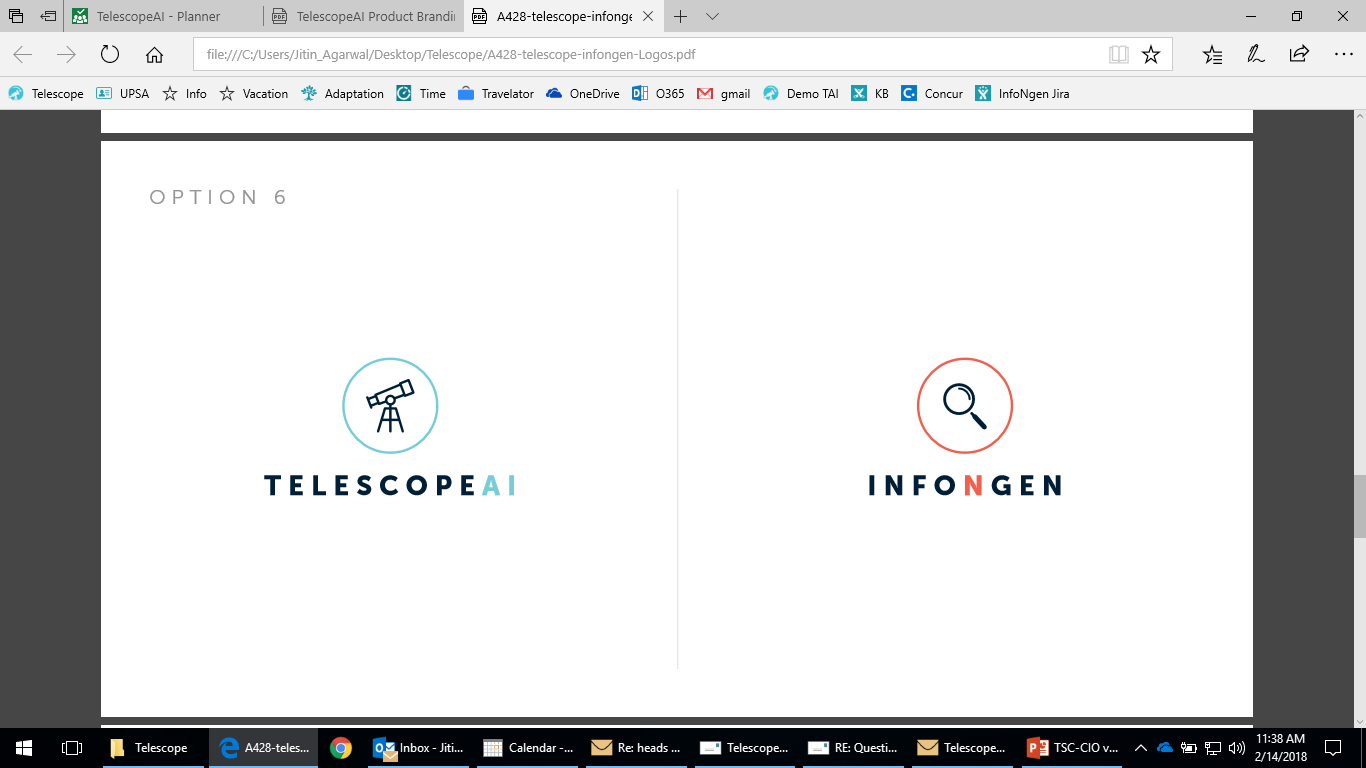 Use Case #2: Digital Transformation Management Part 1
CREATING DIGITAL JOURNEYS FOR ORGANIZATIONS AND THEIR CUSTOMERS
CHALLENGES:
Prioritization
Knowledge gap
Definition of Digital Journey
Data Collection
Outdated Technology Stack
Systems integrations
Change management
Adoption
Locate and engage resources across the company with right expertise or bring new talent to bridge the gap
Create a strategic portfolio of projects that define the path to digital transformation, identify strategic goals and objectives
Monitor multiple workstreams, communicate up and down with stakeholders and teams
Identify and resolve roadblocks, surface hidden or stalled projects and processes 
Assess and address productivity of individual contributors, teams, and departments
Identify and address issues with processes, communicate issues and find ways to resolve them
Centralized platform allows organization to streamline the adoption of new systems supporting digital journey
https://www.cio.com/article/3179607/e-commerce/5-top-challenges-to-digital-transformation-in-the-enterprise.html
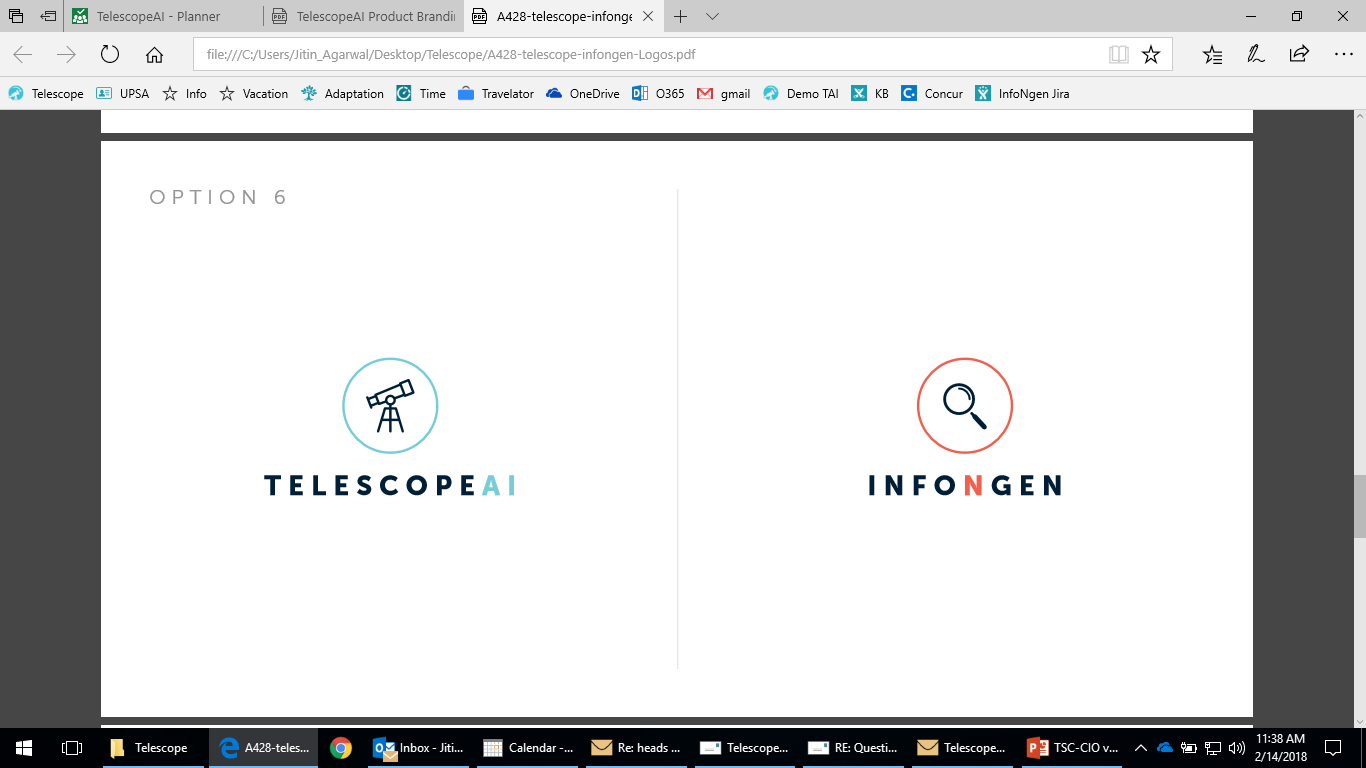 Use Case #2: Digital Transformation Management Part 2
CREATING DIGITAL JOURNEYS FOR ORGANIZATIONS AND THEIR CUSTOMERS
SUMMARY:
An enterprise is replacing several manual data systems with SaaS solution. The IT department is tasked with minimizing the downtime, and clearly communicating progress and results to non-IT departments.
Using Telescope module, a VP of Technology has identified lack of resources capable of driving the replacement of the old system. Telescope had also allowed to pinpoint several SMEs that can spearhead the requirements stage of the process.
Using Health module, the Digital Transformation team has built the portfolio of projects that maps out the process’ transformation. 
Health module is then used to consistently communicate progress as well as individual workstreams to key stakeholders, raise issues and seek help for projects that have a risk of falling behind.
Using Perf module, team and project leads can assess the quality of the deliverables and deep dive into details.
Additionally, Perf provides visibility into productivity on all levels – from individual contributors to teams and departments.
TelescopeAI’s Dashboard and Global Menu serve as a one-stop-shop driving the adoption of new platform
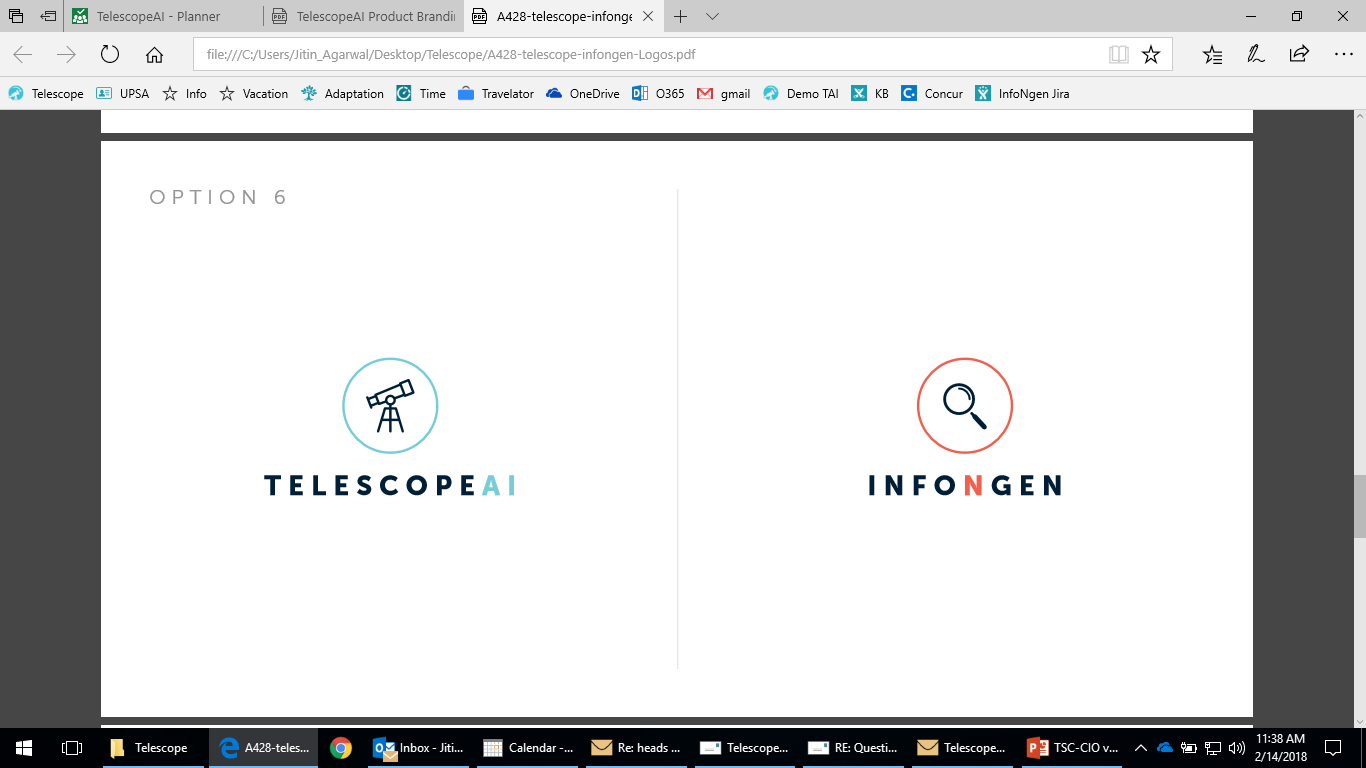 Use Case #3: Core And Shadow IT Mix Management Part 1
MINIMIZE THE IMPACT OF SHADOW IT ON THE ENTERPRISE
CHALLENGES:
Inefficient IT
Knowledge gap
Time and cost
Lack of control
Change management
Compliance
Quickly identify available resources and connect them with SMEs to identify pain points and resolution paths
Determine resource, knowledge, and communicate them to key stakeholders
Timely communicate to the stakeholders on the status and progress of systems takeover and/or replacement
Manage risks and surface unknown unknowns in the process of discovery and hand-over of shadow IT systems and processes
Track and manage compliance throughout the process
Understand and address the root causes of shadow IT occurrences – whether it’s lack of IT resources, inefficiency of IT processes or lack of communication.
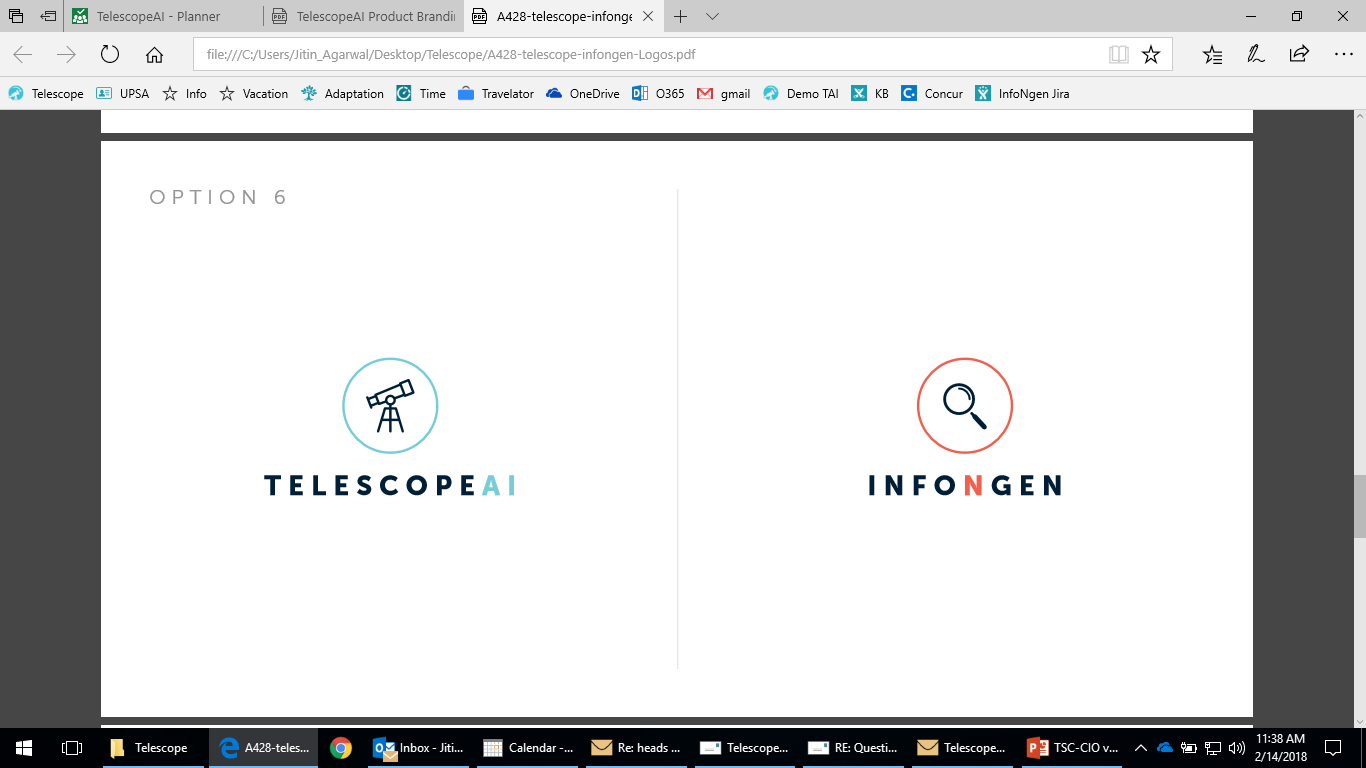 Use Case #3: Core And Shadow IT Mix Management Part 2
MINIMIZE THE IMPACT OF SHADOW IT ON THE ENTERPRISE
SUMMARY:
Recent security audit had identified a few shadow IT systems that need to be replaced. They are essential to departments operations and being replaced or taken over by the IT department.
IT management can quickly identify available resources and connect them with SMEs to identify pain points and resolution paths using Telescope.
Determine resource, knowledge, funding or leadership gaps and communicate them to key stakeholders.
The Health and Perf modules can assist in understanding root causes of shadow IT occurrences – whether it’s lack of IT resources, inefficiency of IT processes or lack of communication between IT and business.
As IT department adopts or replaces shadow IT systems, Health allows tracking and communicating the status and timelines of the process.
Using Perf the delivery organization can keep the quality of replacement systems in check.
Additionally, Perf allows tracking compliance and security requirements to make sure the system adheres to required level of security and compliance standards.
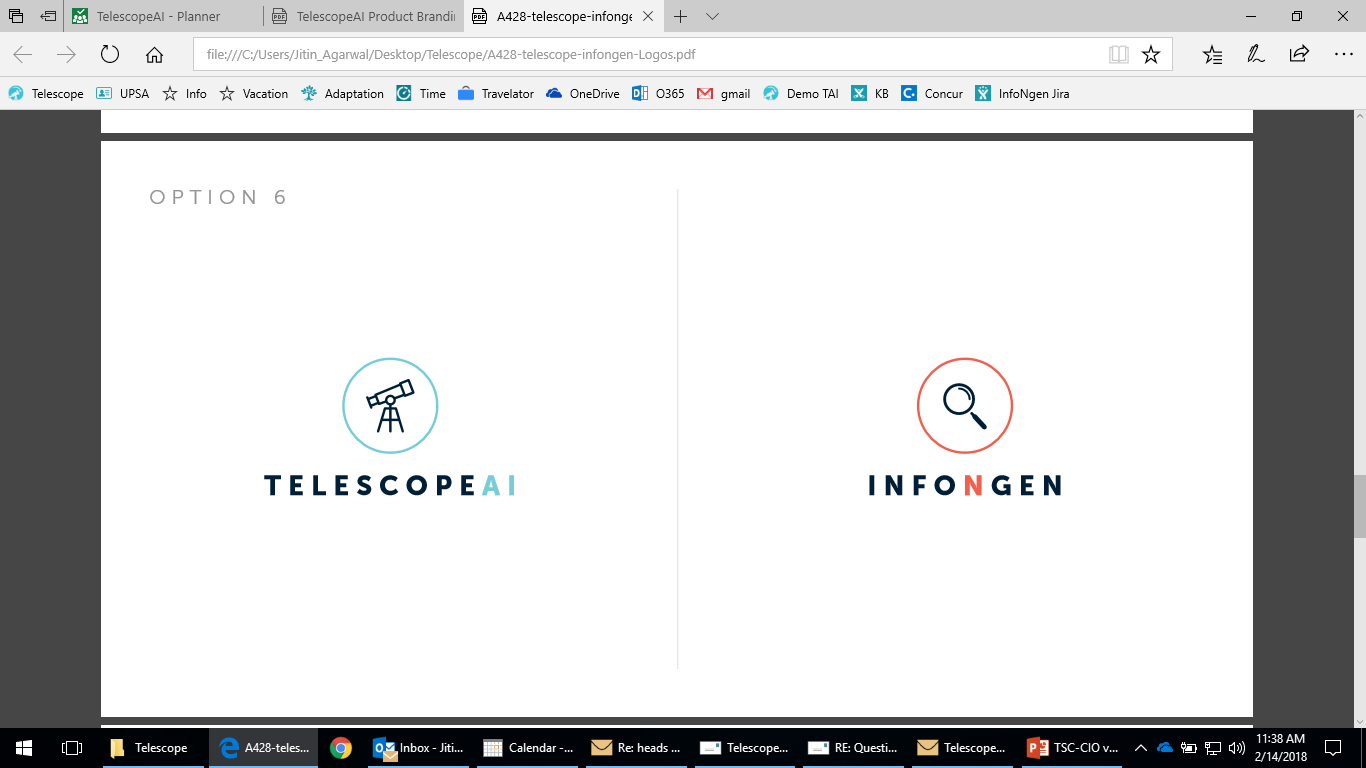 Use Case #4: Agile Product/Tech Development Part 1
STREAMLINE EFFICIENT PRODUCT AND TECHNOLOGY DEVELOPMENT
CHALLENGES:
Inefficient IT
Knowledge gap
Metrics Variance
Transparency and Reporting
Efficiently plan resource utilization across multiple teams
Determine resource, knowledge, and methodology gaps and communicate them to key stakeholders
Timely communicate to the stakeholders on the status and progress of multiple projects
Track and manage multiple dependencies and see issues in near-real time
Understand and address the blockers caused by various internal and external factors
Integrate multiple teams reporting and provide critical KPIs across the organization - one yardstick for all.
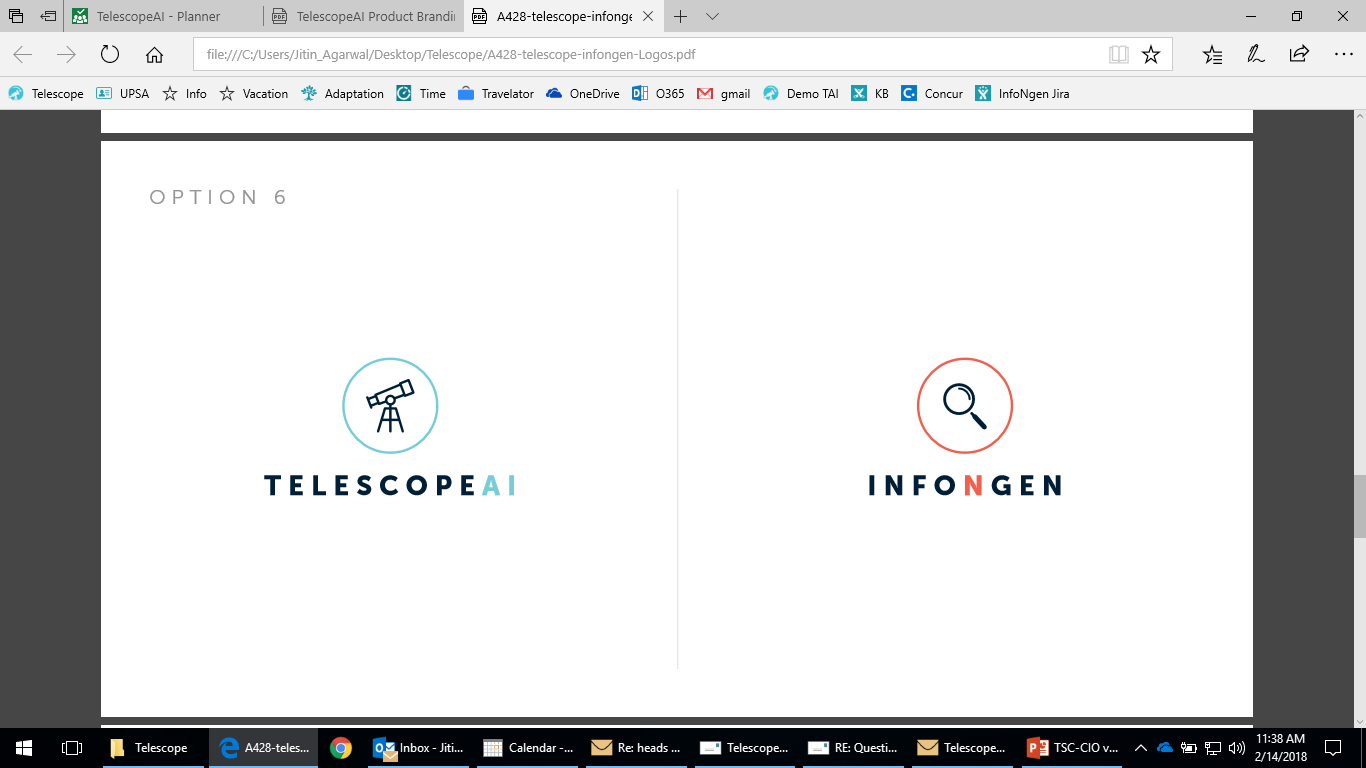 Use Case #4: Agile Product/Tech Development Part 2
STREAMLINE EFFICIENT PRODUCT AND TECHNOLOGY DEVELOPMENT
SUMMARY:
The delivery team was tasked with development of a new major release of a product that includes several technical challenges. To address these challenges, additional resources are required to be integrated into the existing team.
IT management can quickly identify available resources and connect them with existing team using Telescope.
Determine resource, knowledge, funding or leadership gaps and communicate them to key stakeholders.
The Health and Perf modules can assist in communicating between stakeholders and technical teams.
Health module allows tracking the status and trends of new projects and compare them to the baseline of previous/existing projects.
Using Perf the delivery organization management can keep track of productivity and code quality of the new team, see trends and address challenges.
Additionally, Perf allows tracking workload KPIs and helps justify resource and financial expenditures.
Overall, TelescopeAI provides a robust ecosystem that tracks and presents delivery team productivity, projects and people that are engaged in them.
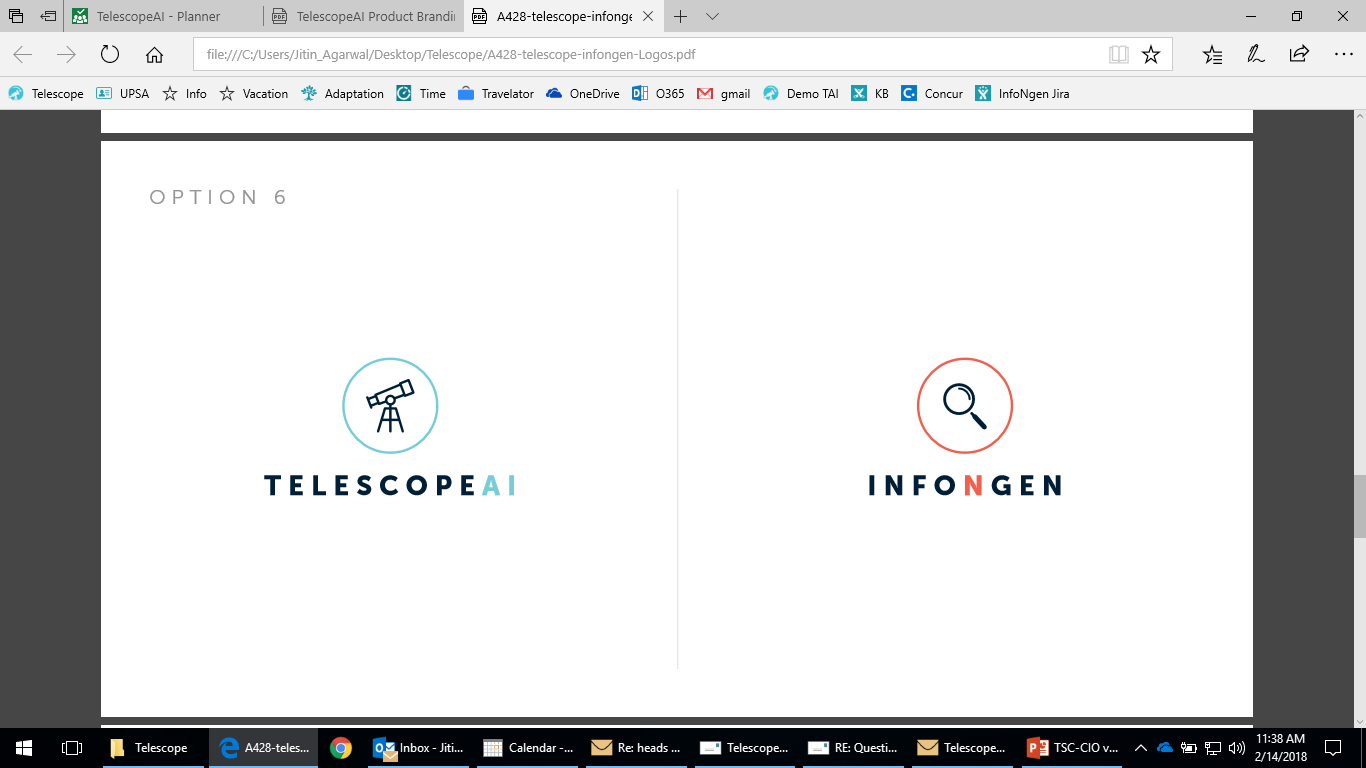 Use Case #5: Mixed Methodology Development Part 1
MINIMIZE THE IMPACT OF USING DIFFERENT DEVELOPMENT METHODOLOGIES IN THE ENTERPRISE
CHALLENGES:
Variance efficiency
Knowledge gap
Various cadences
Dependency tracking
Different KPIs/metrics
Lack of communication
Identify and engage resources across multiple teams and departments
Determine resource, knowledge, funding or leadership gaps and communicate them to key stakeholders
Efficiently communicate project statuses and trends to key stakeholders
Track and manage multiple dependencies and see issues in near-real time
Understand and manage dependencies between teams and departments
Understand and address the blockers caused by various internal and external factors, including various cadences and methodologies
Integrate multiple teams reporting and provide critical KPIs across the organization - one yardstick for all.
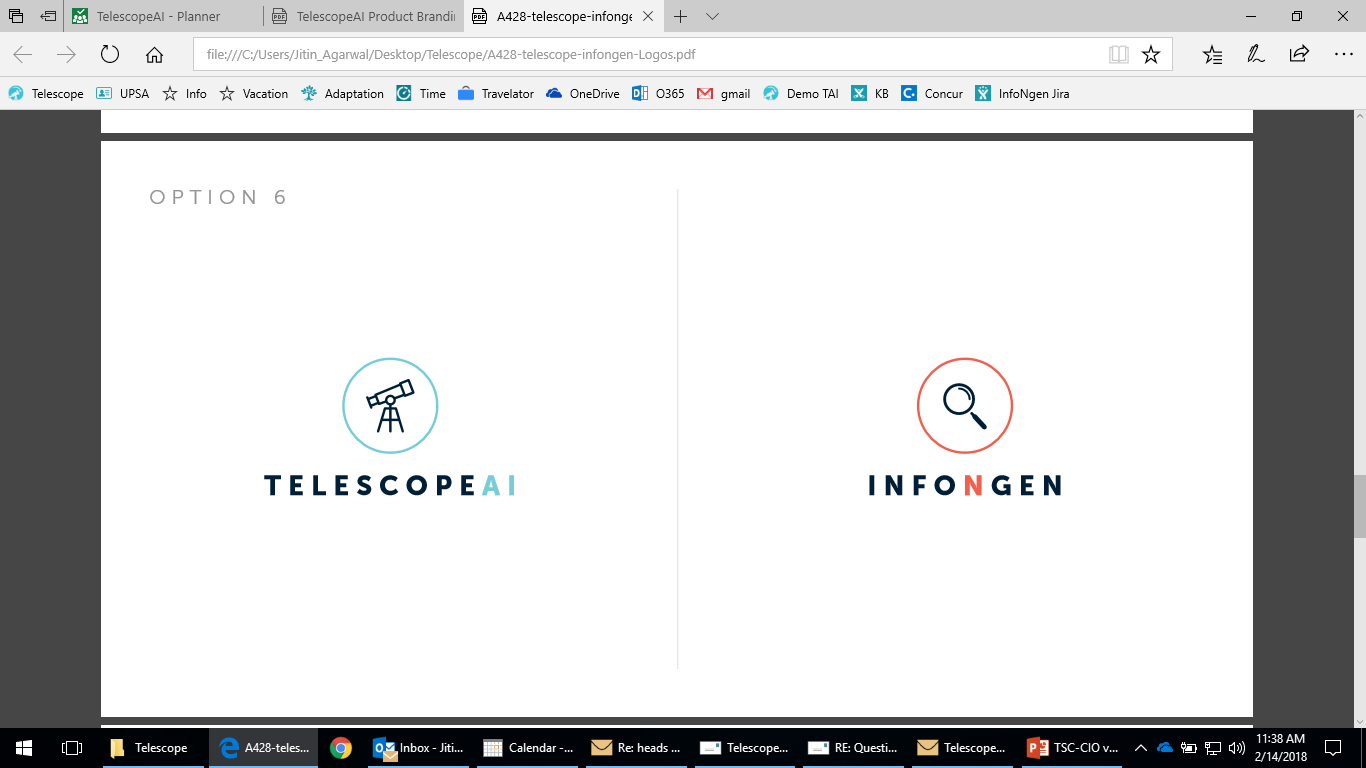 Use Case #5: Mixed Methodology Development Part 2
MINIMIZE THE IMPACT OF USING DIFFERENT DEVELOPMENT METHODOLOGIES IN THE ENTERPRISE
SUMMARY:
A delivery organization is tasked with transitioning the main application to microservices architecture. This required a lot of participation from teams using non-Agile methodologies.
IT leadership can quickly identify available resources across all involved teams using Telescope.
Determine resource, knowledge, funding or leadership gaps and communicate them to key stakeholders.
The Health module allows tracking project statuses and dependencies across multiple teams regardless of methodology they use.
Additionally, it allows to zero in on blockers and/or project issues that require prompt resolution, identify projects and workstreams that are underreported due to various reporting schedules.
The Health and Perf modules can assist in understanding resource utilization in each team and time lines across multiple teams.
Using Perf the delivery organization management can keep track of productivity and quality of the integrated team, see trends and address challenges.
Additionally, Perf allows tracking productivity and quality KPIs thus providing same measuring stick to different teams.
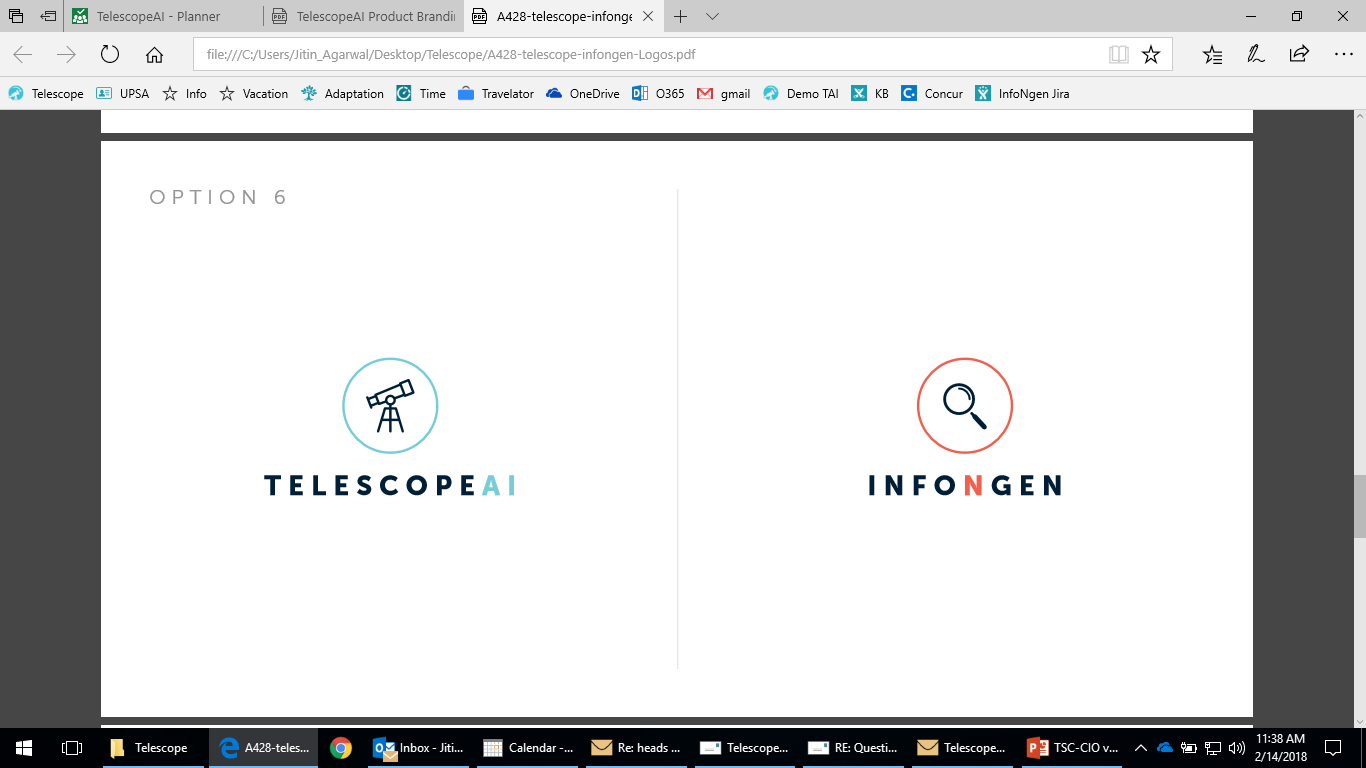 Use Case #6: Technology Stakeholder Management Part 1
MANAGE STAKEHOLDER SATISFACTION IN ENTERPRISE ORGANIZATION
CHALLENGES:
PMO and Delivery interface
Technology and platform gaps
CMO and IT interface
Different KPIs/metrics
Short project timelines
Provide transparency between IT and non-IT organizations
Determine resource, knowledge, funding or leadership gaps and communicate them to key stakeholders
Find or bring in expertise in multiple technologies and platforms that are not a core expertise of the organization
Efficiently communicate project statuses and trends to key stakeholders
Quickly and efficiently engage various SMEs across entire organization
Track and manage multiple dependencies and see issues in near-real time
Understand and manage dependencies between teams and departments
Integrate multiple teams reporting and provide critical KPIs across the organization.
Visibility, transparency, up to date, translate between business and tech
https://www.mckinsey.com/business-functions/marketing-and-sales/our-insights/the-evolving-role-of-the-cmo
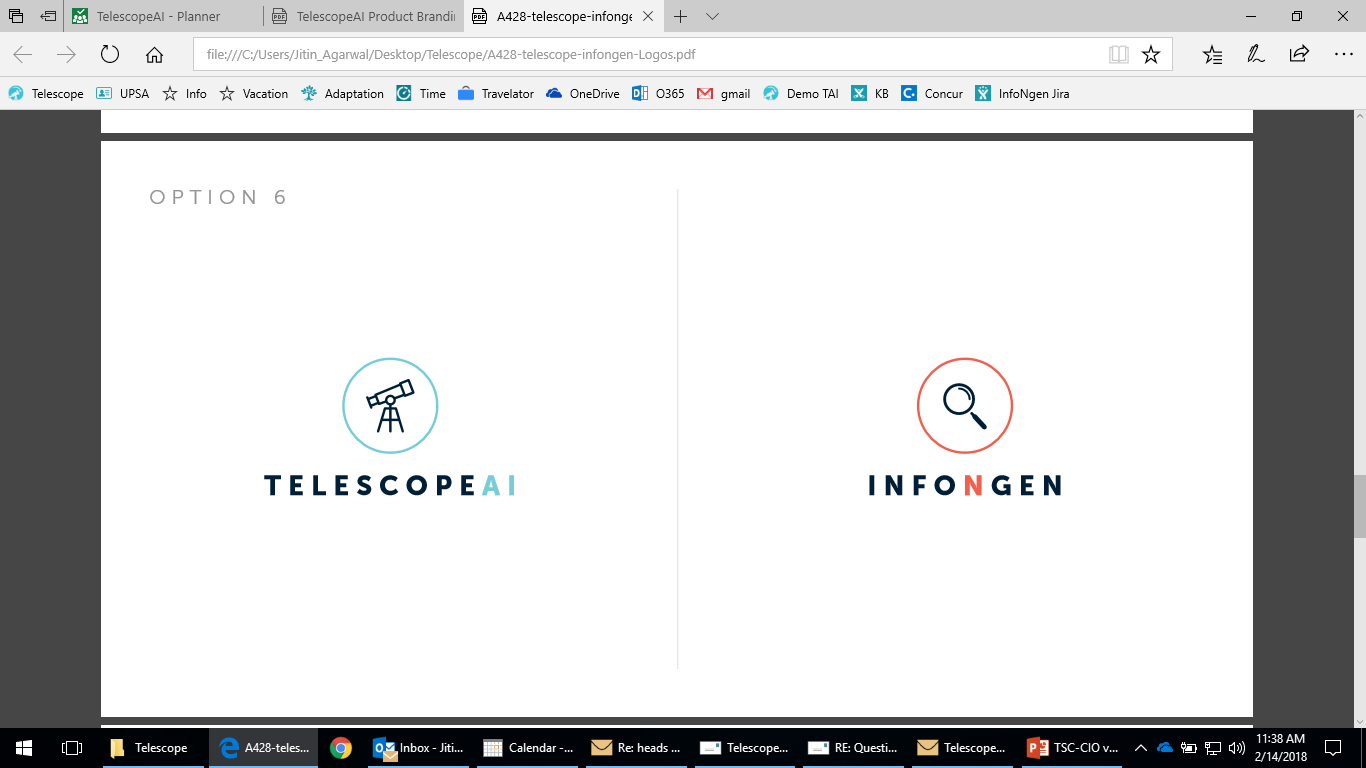 Use Case #6: Technology Stakeholder Management Part 2
MANAGE STAKEHOLDER SATISFACTION IN ENTERPRISE ORGANIZATION
SUMMARY:
A CMO is executing a brand promotion strategy that requires an extensive use of various technology stacks. The organization lacks expertise in all of them, so external resources must be engaged.
IT leadership can quickly identify available resources across all teams, including external, using Telescope.
Determine resource, knowledge, funding or leadership gaps and communicate them to key stakeholders.
The Health module allows tracking project statuses and dependencies across IT and non-IT projects, executed by internal and external teams.
Additionally, it allows to zero in on blockers and/or project issues that require prompt resolution, identify projects “under the radar”.
The Health and Perf modules can assist in understanding resource utilization, workstreams and projects time lines across multiple teams.
Using Perf the CMO organization can keep track of productivity and quality of the internal and external teams, see trends and address challenges.
Additionally, Perf allows tracking productivity and quality KPIs thus providing same measuring stick to different teams.
https://www.mckinsey.com/business-functions/marketing-and-sales/our-insights/the-evolving-role-of-the-cmo
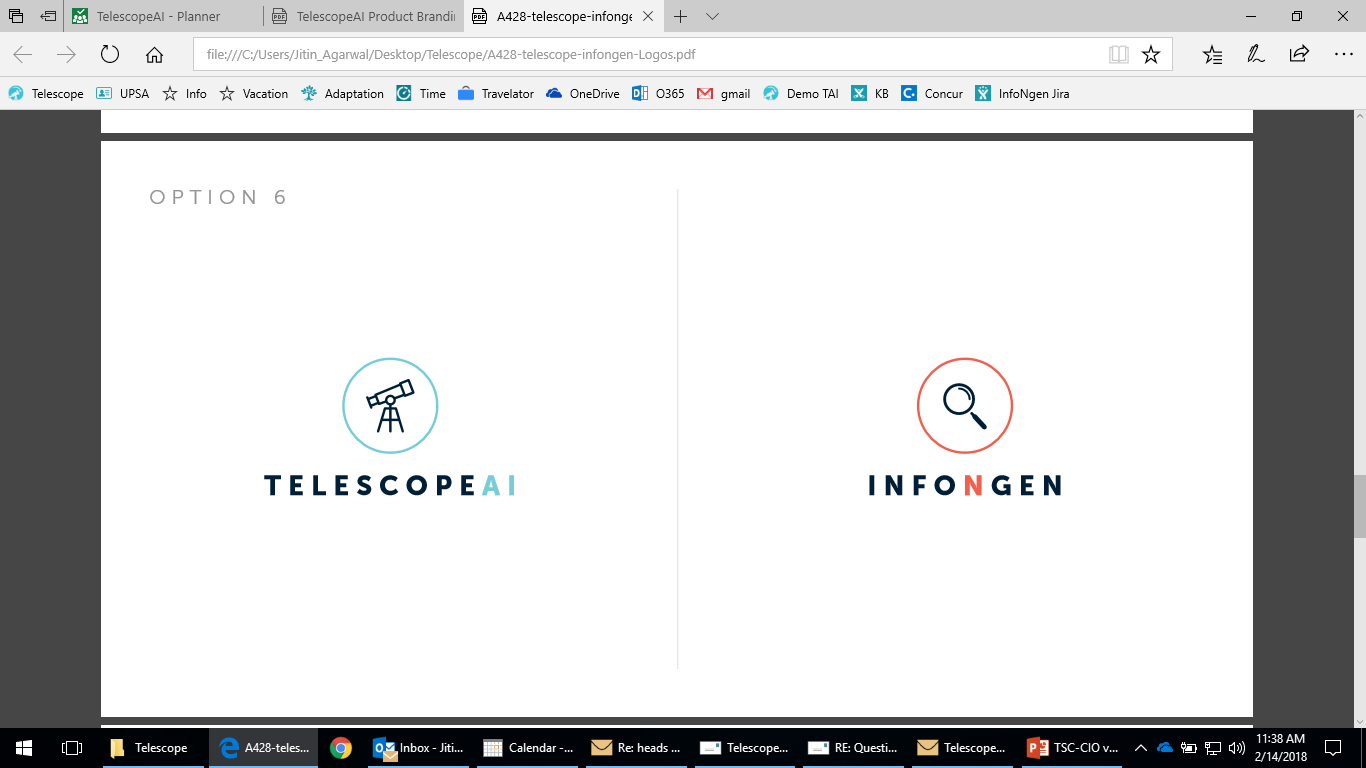 Use Case #7: Driving SDLC standardization in enterprise Part 1
DRIVE ADOPTION OF STANDARD SDLC PROCESSES ACROSS THE ENTERPRISE
CHALLENGES:
Siloed development
SDLC process enforcement 
Skills and language gaps
Management and reporting gaps
Communication issues
Provide transparency within organization on who the people are, where they are located, what skills they have and what projects they are working on currently across all parts of the new enterprise
Integrate multiple teams reporting and provide same KPIs across all parts of organization - one yardstick for all.
Provide an insight into all parts of the delivery organization, from BA to Development to QA and Testing
Understand individual performance, workload and resource utilization, understand the root cause of SDLC adoption issues
Aggregate and visualize project and performance data across multiple teams, creating a unified reporting structure that is transparent to stakeholders
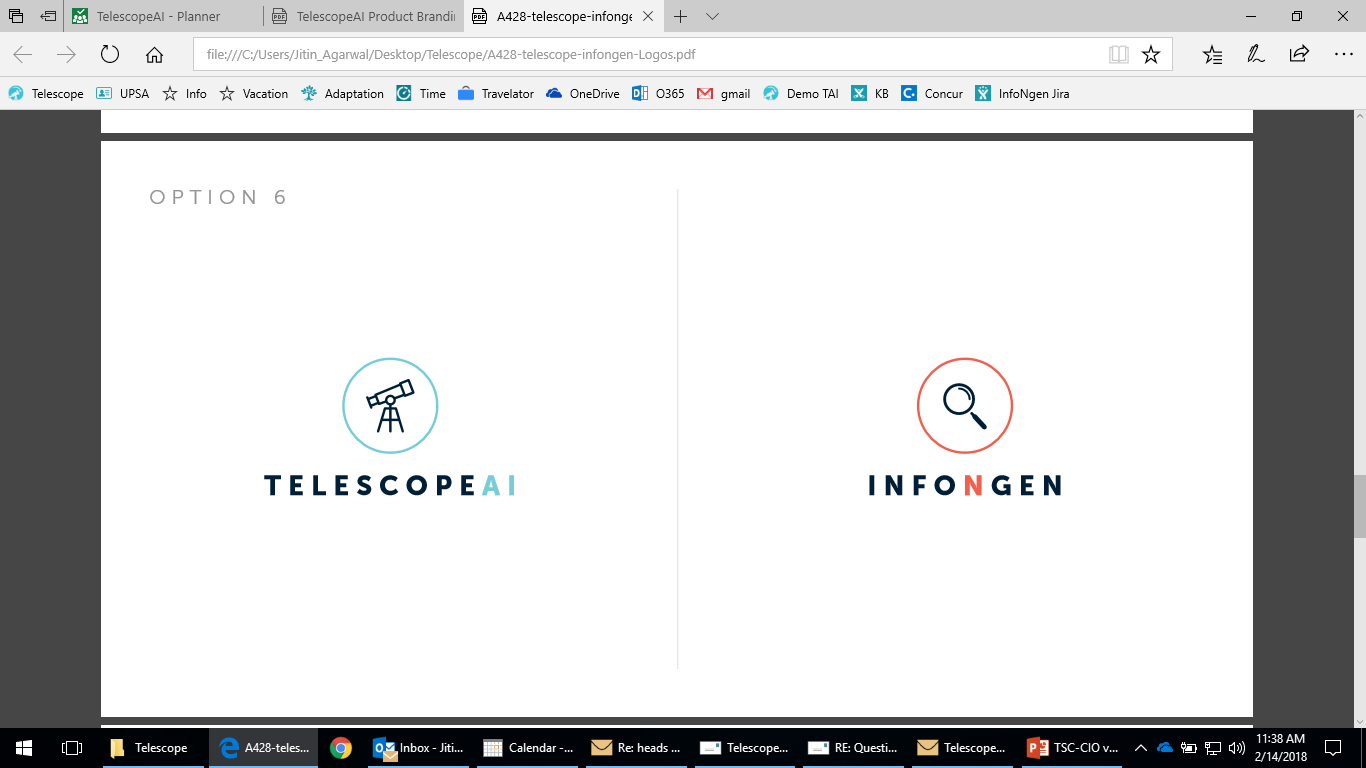 Use Case #7: Driving SDLC standardization in enterprise Part 2
DRIVE ADOPTION OF STANDARD SDLC PROCESSES ACROSS THE ENTERPRISE
SUMMARY:
A newly hired CIO is tasked with optimization of resource utilization in his organization, creating transparency with stakeholders and maximizing the efficiency of delivery organization
IT leadership can quickly identify and allocate available resources across all teams, using Telescope.
Determine individual workers’ skills, capabilities and expertise, allowing the formation of task teams based on projects’ needs.
Using the Perf allows tracking individuals’ and teams’ productivity and quality KPIs, putting all teams on the same board.
The Health module allows tracking project statuses and dependencies, including current methodology, tracking adoption and performance, before and after KPIs.
The Health and Perf modules can assist in understanding the performance and the issues of adoption process, immediately highlighting the problematic areas.
All stakeholders can leverage the collected data on teams’ performance, resources availability and adoption progress.
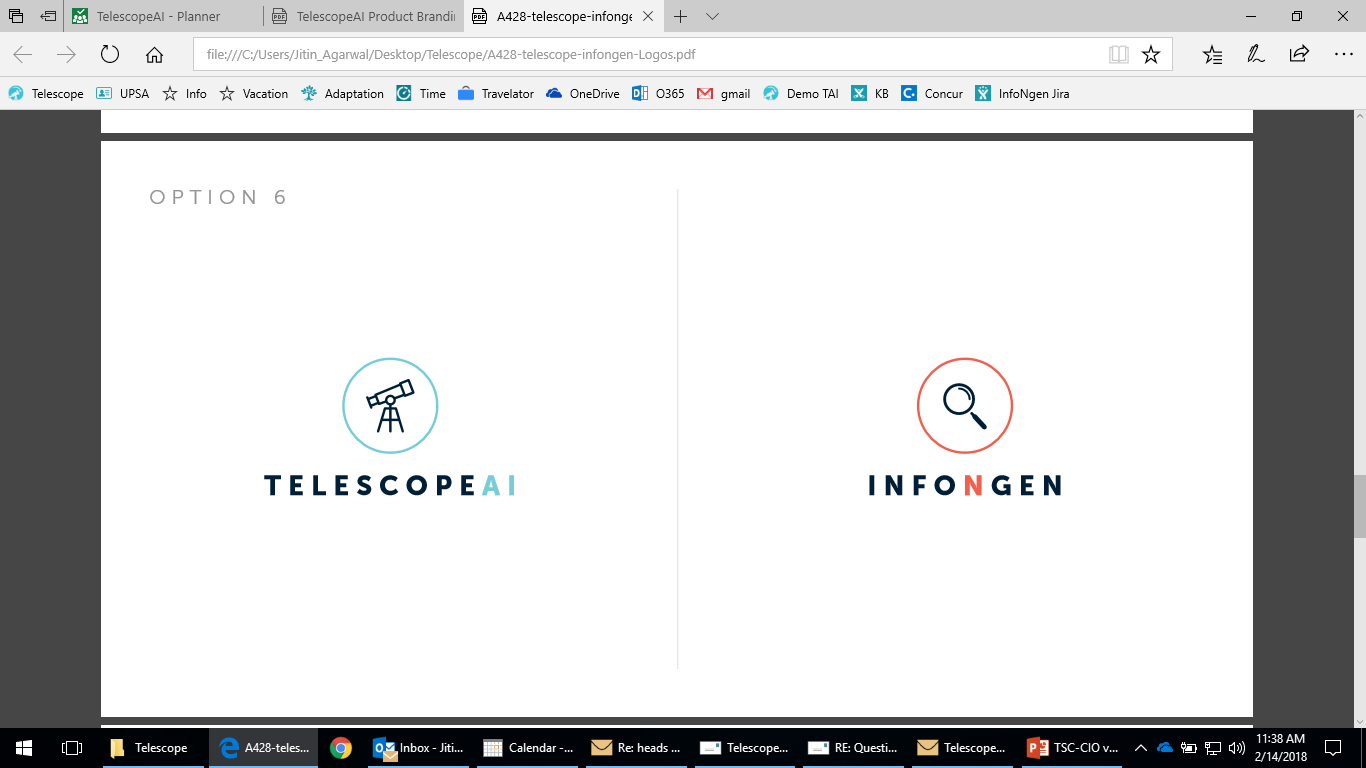 Use Case #7: Driving SDLC standardization in enterprise V2 Part 1
ENSURING BEST PRACTICES IN IMPLEMENTING BEST PRACTICES
CHALLENGES:
Apply best practices across multiple processes
Ensure engagement and enforce the standards across enterprise
Provide visibility and quality KPIs on every level of organization – from agile teams to departments and BUs.
Determine resource, knowledge, or leadership gaps and communicate them to key stakeholders at any stage of the process
Find or bring in expertise in required knowledge domain from across the whole enterprise
Efficiently communicate best practice adoption statuses and progress to key stakeholders for individual teams, workstreams and departments
Track and manage multiple dependencies and see issues in near-real time
Understand and manage blockers and issues, providing help and assistance as needed to ensure standardization adoption.
Integrate multiple teams reporting and provide critical KPIs across the projects that require combined approach of several different IT domains
Provide visibility, transparency, up to date adoption statuses in one convenient point of reference.
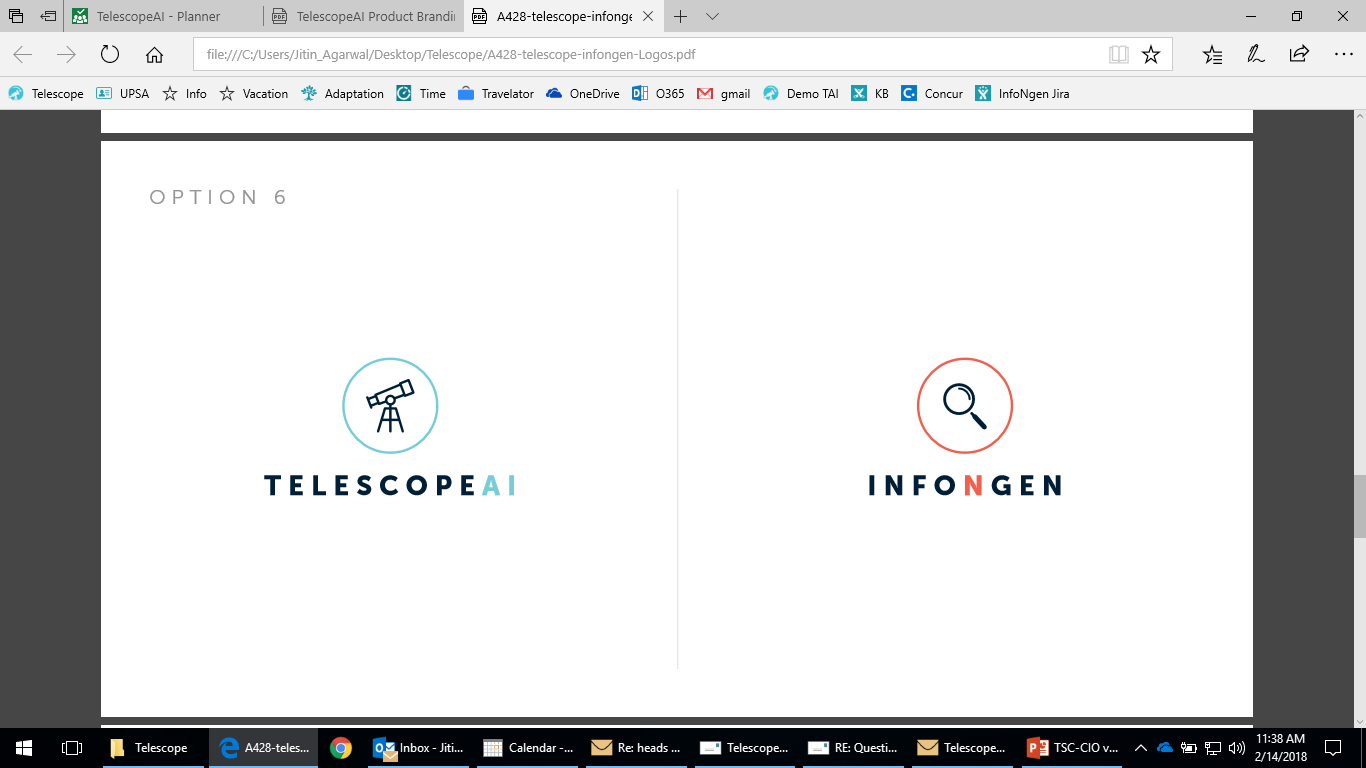 Use Case #7: Driving SDLC standardization in enterprise V2 Part 2
ENSURING BEST PRACTICES IN IMPLEMENTING BEST PRACTICES
SUMMARY:
A large enterprise IT organization is migrating from an outdated methodology to modern version of Agile/SCRUM. VPs of each department are tasked with aligning the effort to adopt the new standard and provide timely progress and visibility reports to CIO.
IT leadership can quickly identify all teams, including external, and their current methodology, using Telescope.
Determine resource, knowledge, funding or leadership gaps and communicate them to key stakeholders to begin the adoption progress.
The Health module allows tracking adoption statuses across all IT departments and all workstreams.
Additionally, it allows to zero in on blockers and/or adoption issues that require prompt resolution, identify teams that are flying “under the radar”.
The Health and Perf modules can assist in understanding resource utilization, workstreams and projects time lines across multiple teams to better align training and certification.
Combined, the TelescopeAI suite allows full transparency across people, projects and productivity across multiple IT domains, providing visibility of impact of the new standardization.
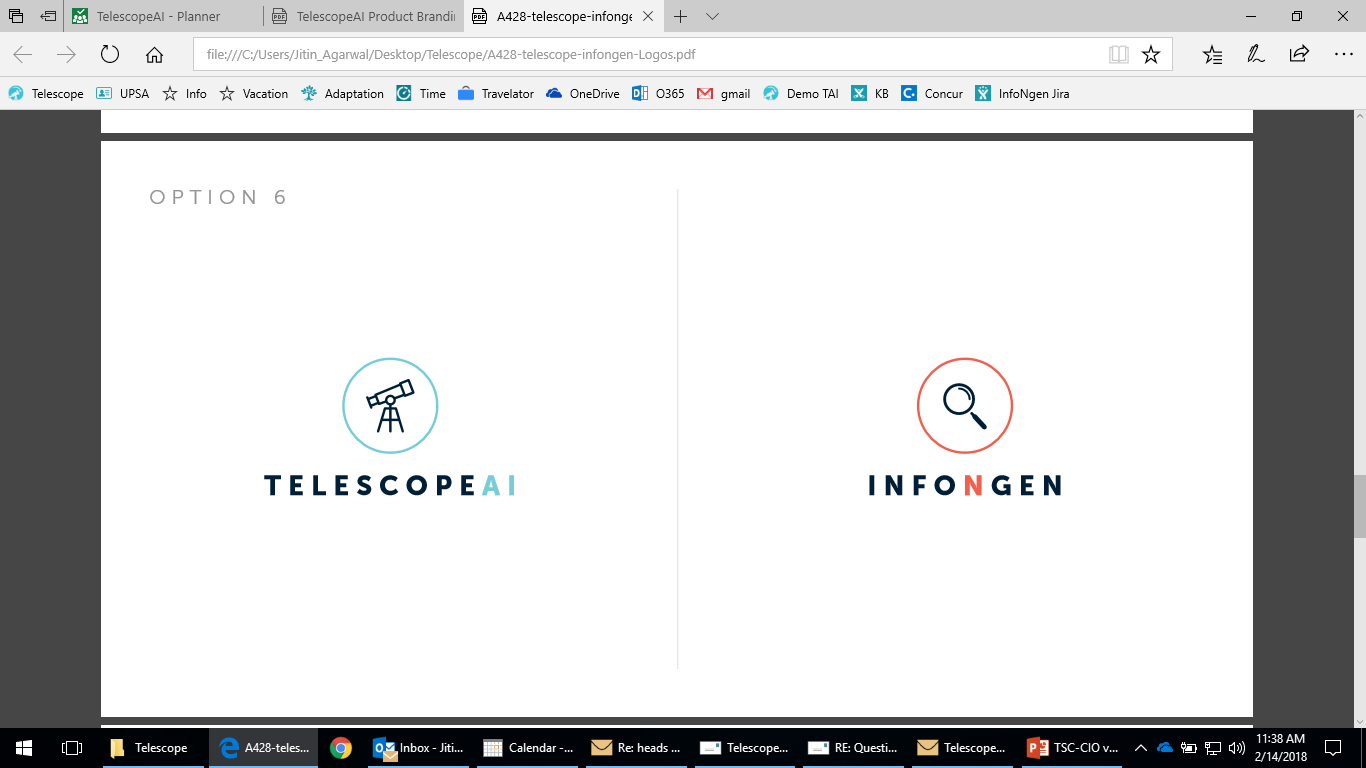 Use Case #8: Data Deduplication And Aggregation  Part 1
CLEAN AND ACTIONABLE DATA FROM MULTIPLE SOURCES
CHALLENGES:
Aggregate data from multiple sources and data models
Recognize different profiles of a same person
Correctly merge data points across all source data
Validate the resulting data sets
Provide discovery and search capability on the results
Aggregate available information from multiple internal and external sources. 
Recognize and merge different profiles of the same person, while refining the data to create a verifiable profile that contains all the combined information
Utilize multiple data points to verify that multiple profiles belong to the same person by using a number of internal and external indicators
Validate the result against nature of the source of information
The resulting data set is available for searching, including fuzzy search, misspellings and several languages
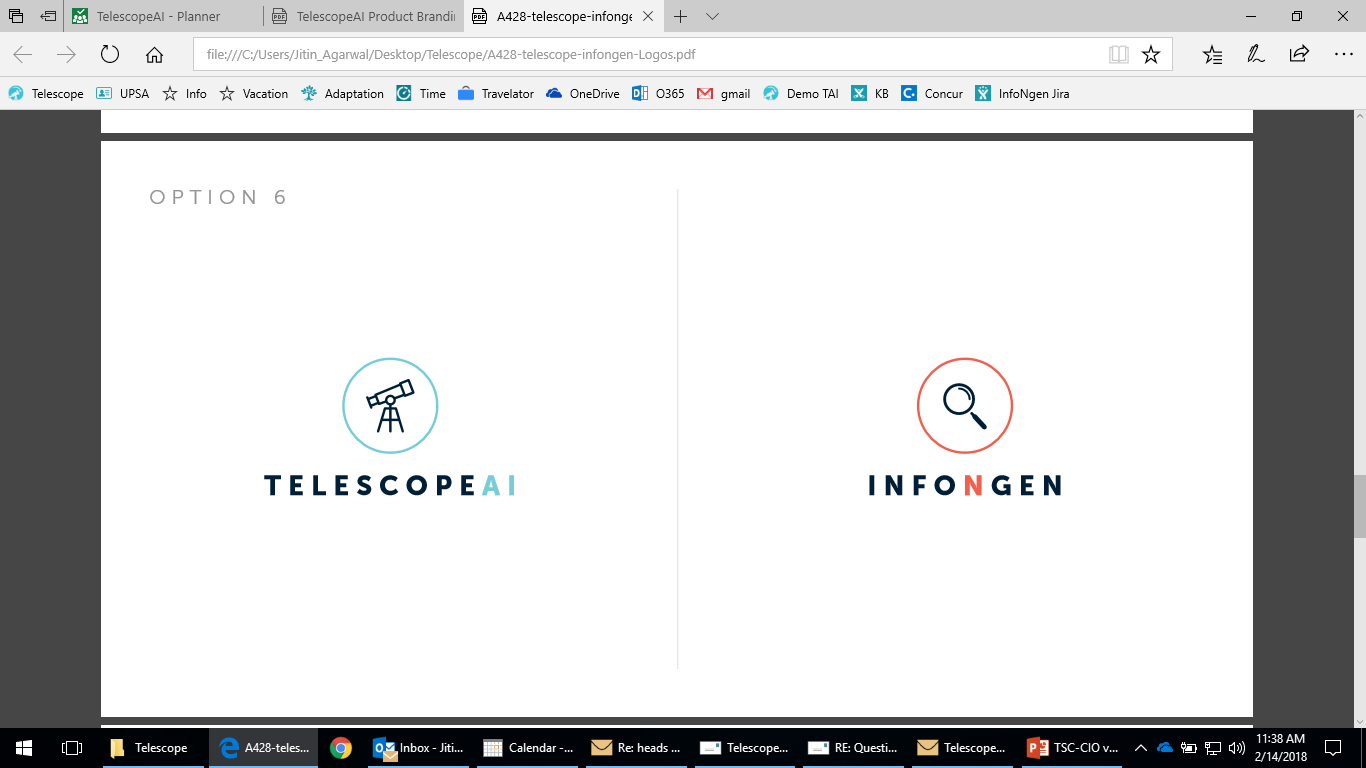 Use Case #8: Data Deduplication And Aggregation  Part 2
CLEAN AND ACTIONABLE DATA FROM MULTIPLE SOURCES
SUMMARY:
A large enterprise has merged with another company in the same industry. A lot of personnel worked at both companies at different times. Additionally a number of candidates have been applying for positions within both companies prior to merger. An IT organization has been tasked with resolving excessive duplicate data issues.
All current and past employees records are loaded into Telescope, including roles and dates of employment creating an aggregated information store.
Using government IDs, contact and personal data, employment history and even photos the system recognizes multiple profiles belong to the same person and merges them into a single employee profile removing ambiguity and duplicates.
These merged profiles are now available within the enterprise for searching and deep analytics, as they are enhanced by combined information from all available sources.
All current and past candidates records are loaded into Telescope, including positions they’ve applied for and application dates.
Using employment applications, social profiles and, if available, photos of candidates the system identifies multiple candidates profiles that belong to the same candidate and merge these records.
An aggregated analytics are now available to gauge candidates’ performance during interviews at both merged companies.
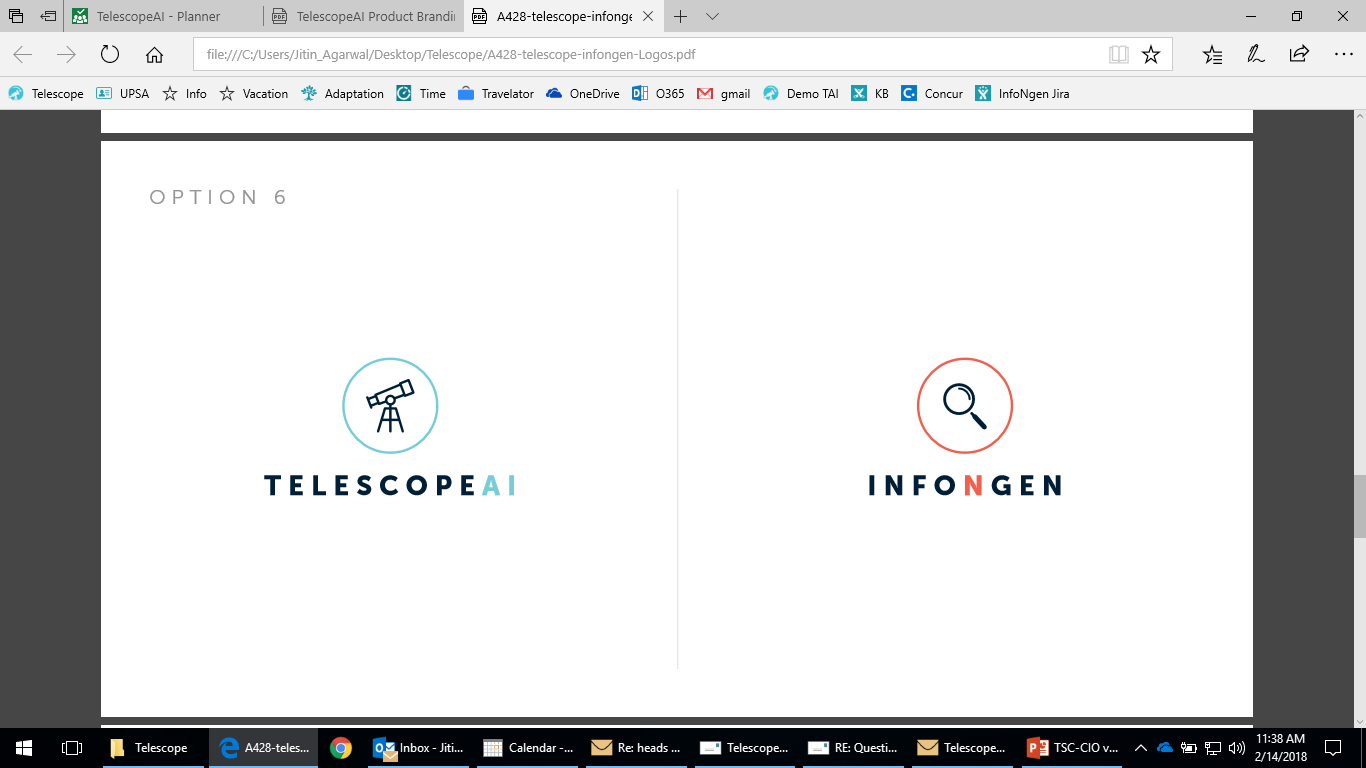 Use Case #9: Mixed Functional Tech Team Management  Part 1
MAKING INVISIBLE VISIBLE AND CONNECTING THE DOTS IN ENTERPRISE IT
CHALLENGES:
Ensure visibility into various technology domains – from software delivery to DevOps and Security
Help senior management understand current situation across multiple technology domains
Provide current status and progress reports, map dependencies and uncover projects that fly under the radar
Provide transparency between various parts of IT organization
Determine resource, knowledge, or leadership gaps and communicate them to key stakeholders
Find or bring in expertise in multiple technologies and platforms that comprise the overall scope of the organization
Efficiently communicate project statuses and progress to key stakeholders
Quickly and efficiently find and engage various SMEs across entire organization
Track and manage multiple dependencies and see issues in near-real time
Understand and manage dependencies between teams and departments and between various IT domains
Integrate multiple teams reporting and provide critical KPIs across the projects that require combined approach of several different IT domains
Provide visibility, transparency, up to date workstream statuses and quality KPIs at a single point of reference
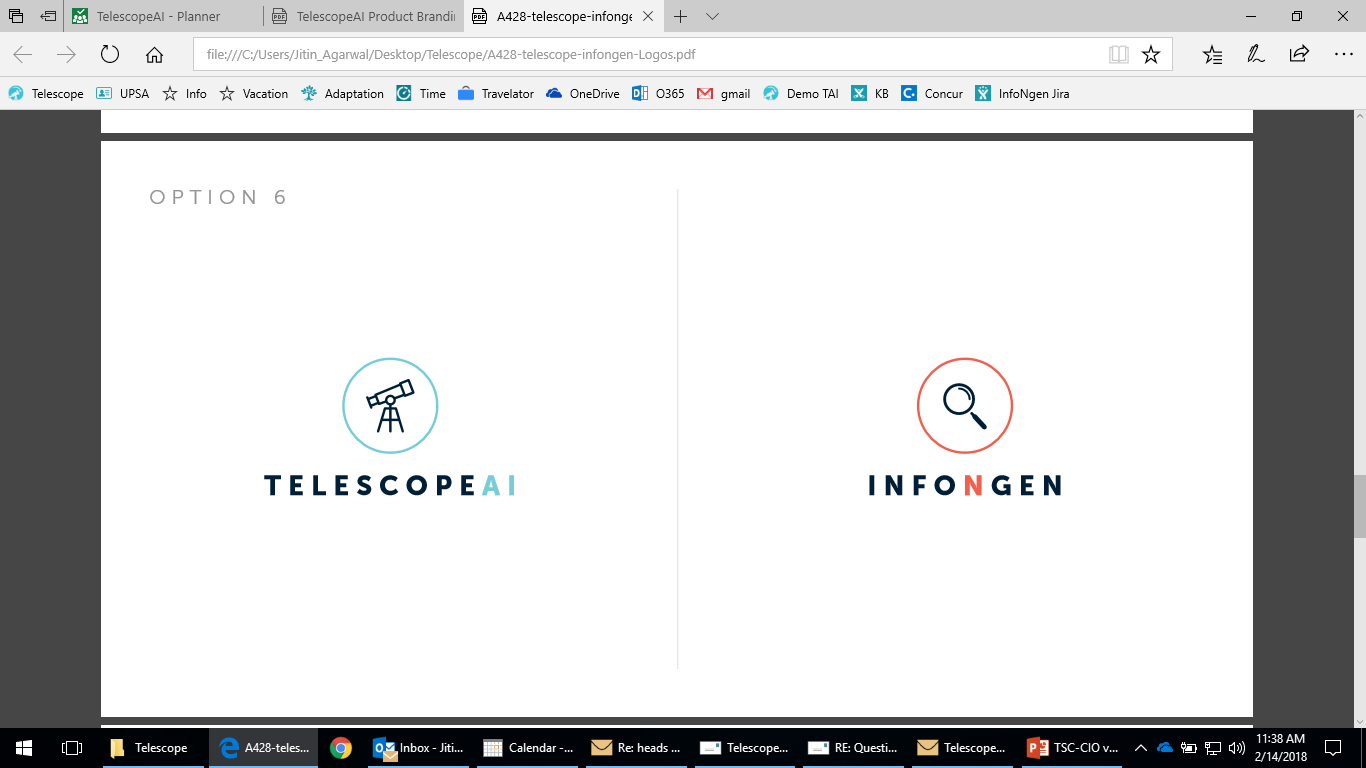 Use Case #9: Mixed Functional Tech Team Management  Part 2
MAKING INVISIBLE VISIBLE AND CONNECTING THE DOTS IN ENTERPRISE IT
SUMMARY:
A large enterprise IT organization is struggling with managing several parallel workstreams around developing new suite of applications, data migration from legacy systems and building out a secure cloud infrastructure to support both these initiatives.
IT leadership can quickly identify available resources across all teams, including external, using Telescope.
Determine resource, knowledge, funding or leadership gaps and communicate them to key stakeholders to make hiring or vendor engagement decisions.
The Health module allows tracking all project statuses and dependencies across IT all workstreams – including development, data migration, security and DevOps.
Additionally, it allows to zero in on blockers and/or project issues that require prompt resolution, identify projects “under the radar”.
The Health and Perf modules can assist in understanding resource utilization, workstreams and projects time lines across multiple teams.
Using Perf the development can track productivity and quality of development and deliverables providing same measuring stick to different teams.
Combined, the TelescopeAI suite allows full transparency across people, projects and productivity across multiple IT domains.
Vendor management
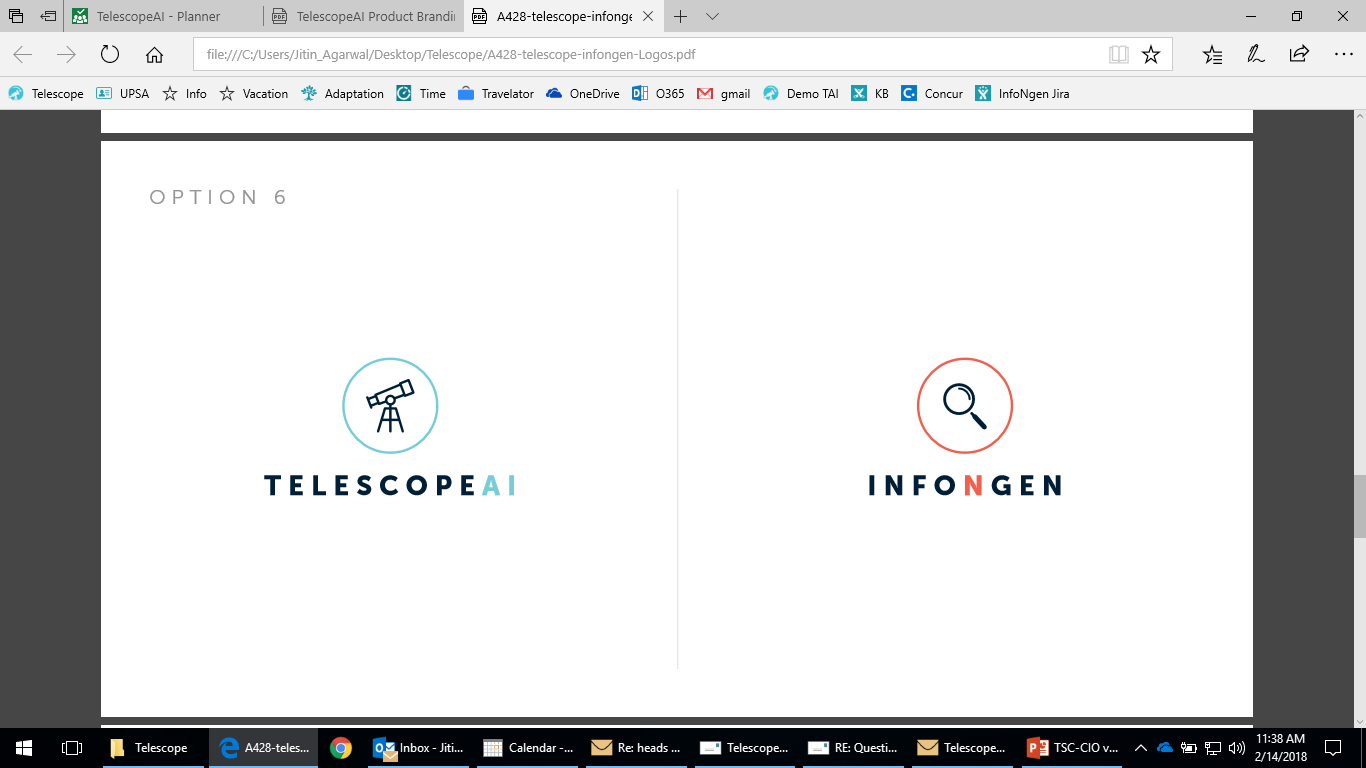 Use Case #10: Vendor Management Part 1
MANAGE MULTUPLE VENDORS IN ENTERPRISE ORGANIZATION
CHALLENGES:
Managing multiple vendors
Skill gaps across multiple vendors
Communication issues between vendors that affect productivity
Resource allocation and management
Provide transparency between IT and non-IT organizations
Determine resource, knowledge, funding or leadership gaps and communicate them to key stakeholders
Assess the capabilities and the ongoing quality and productivity of the resources provided by each vendor
Find or bring in expertise in multiple technologies and platforms that are not a core expertise of the organization from the vendors
Efficiently communicate workloads, availability and skills between vendors and stakeholders
Quickly and efficiently engage various SMEs across entire organization population
Understand and manage dependencies between teams and departments
Integrate multiple teams reporting and provide critical KPIs across the organization - one yardstick for all.
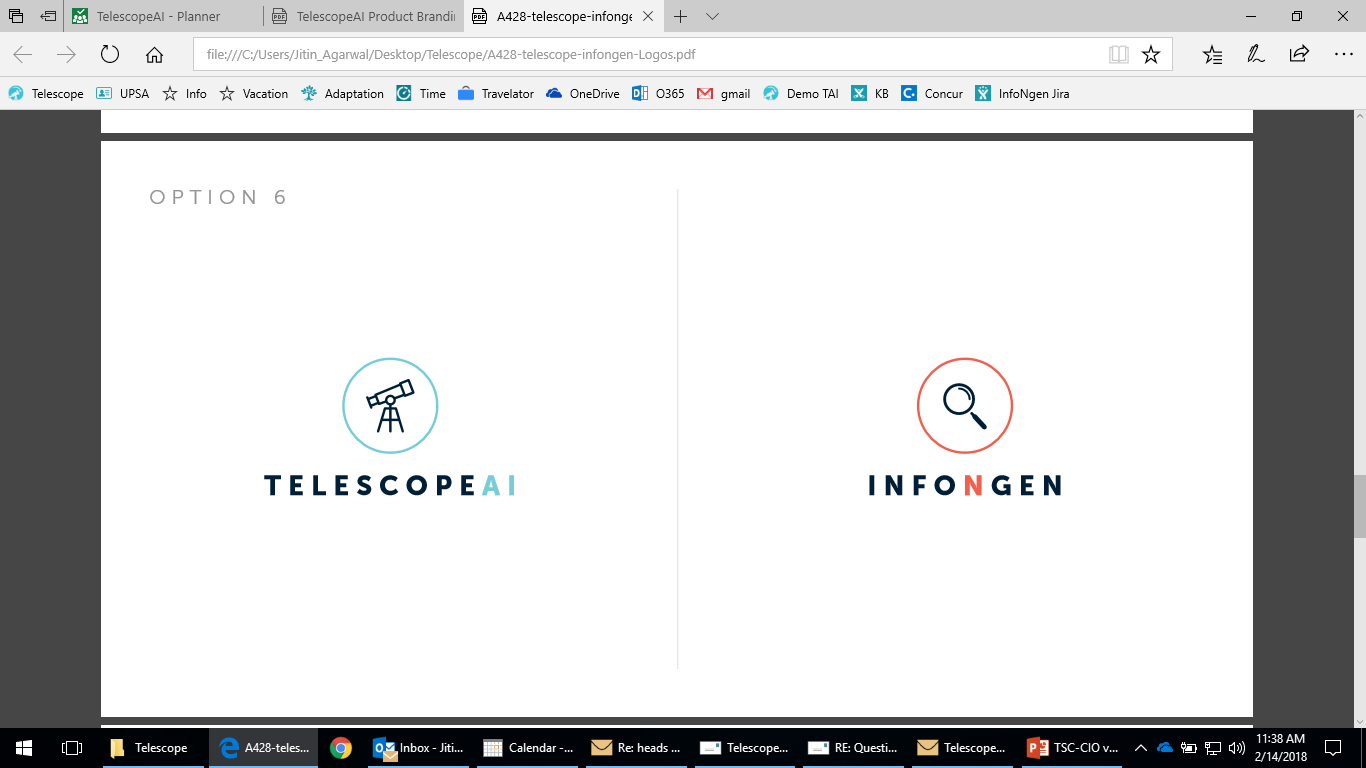 Use Case #10: Vendor Management Part 2
MANAGE MULTIPLE VENDORS IN ENTERPRISE ORGANIZATION
SUMMARY:
A COO is tasked with optimizing the cost structure of the vendor organization by reducing the number of vendors while increasing the quality of the output
IT leadership can quickly identify available resources across all teams, including external, using Telescope.
Determine resource, knowledge, funding or leadership gaps and communicate them to key stakeholders.
Perf allows tracking productivity and quality KPIs providing same measuring stick to different teams allowing to compare the quality of work produced by various vendors
The Health module allows tracking project statuses and dependencies staffed by internal and external teams, visualize workstream trends.
Additionally, it allows to zero in on blockers and/or project issues that require prompt resolution, identify projects “under the radar” and teams/vendors who are responsible for them.
The Health and Perf modules can assist in understanding the ROI per vendor, resources and vendor utilization.
Using data from Perf the COO is then able to present a comparative analysis between the vendors and determine the cost restructuring without affecting the output quality.
Workforce Management
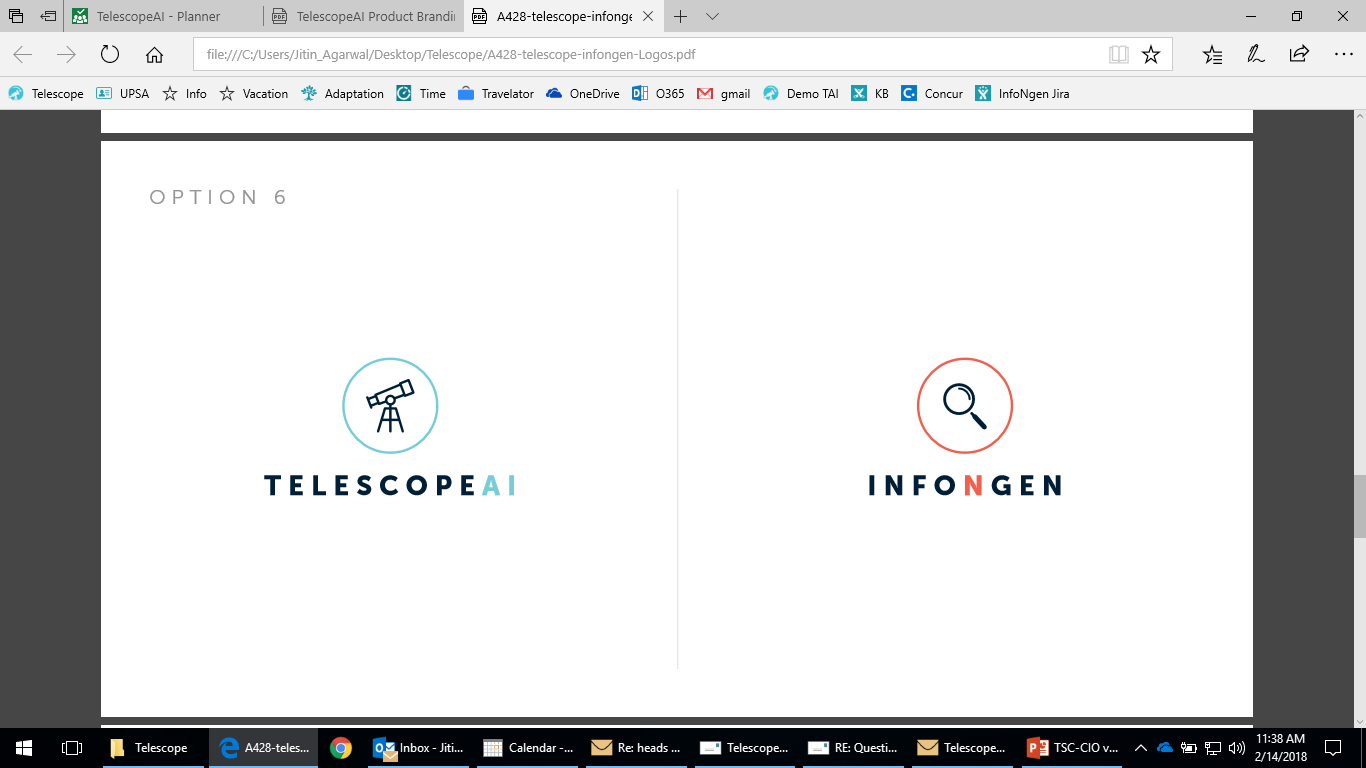 Use Case #11: Employee Transparency Part 1
MANAGE PEOPLE IN GEOGRAPHICALLY DIVERSE ENTERPRISE
CHALLENGES:
Geographical and national distribution
Skills and language gaps
Local issues, calendars and holidays
Understanding the performance unobscured by the chain of command
Provide transparency within organization on who the people are, where they are located, what skills they have and what projects they are working on currently
Provide a reference to local and national holidays and individual calendars as a way to communicate availability of people and teams
Create local centers of competency where SMEs can become educational resources for workers in that location
Leverage connections people make to improve resource acquisition and expand the skill sets available to the company
Understand individual performance, workload and overall job satisfaction of each individual employee through AI-driven KPIs, assist HRO with retention through early-warning signs of employee dissatisfaction
Leverage and cultivate employee skills through ongoing career advancement and learning programs
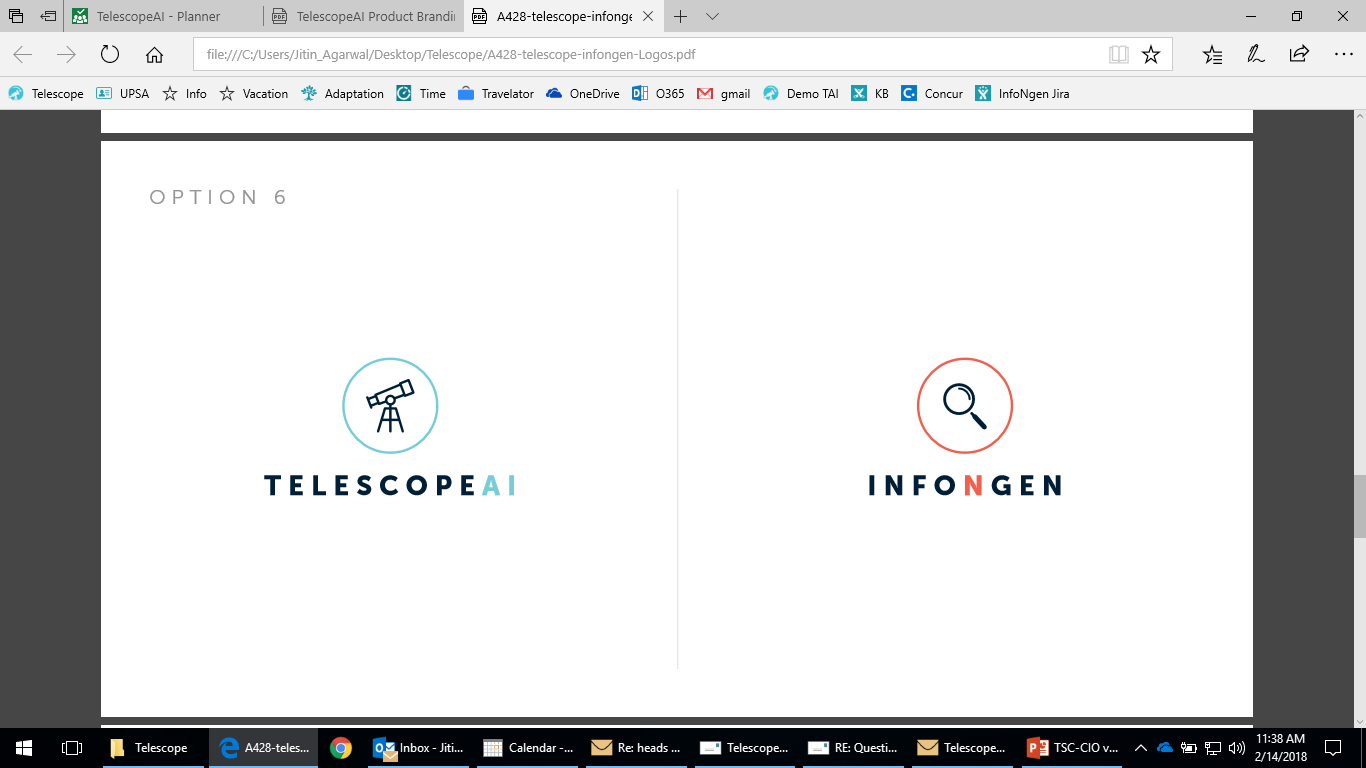 Use Case #11: Employee Transparency Part 2
MANAGE PEOPLE IN GEOGRAPHICALLY DIVERSE ENTERPRISE
SUMMARY:
A CIO is tasked with opening a new development center in another country. He needs to provide an ongoing insight into the performance and ROI of the new center.
Recruiting teams can quickly sort through large lists of candidates segregating them by multiple criteria, such as skill sets, language level, availability, years of experience.
IT leadership can quickly identify and allocate available resources across all teams, including external, using Telescope.
Determine resources’ availability accounting for local laws, holidays and individual calendars.
Using the Perf from early on allows tracking productivity and quality KPIs for new hires and teams built, quickly validating hiring decisions
The Health module allows tracking project statuses and dependencies staffed by teams and visualize workstream trends.
The Health and Perf modules can assist in understanding the ROI per workstream, per team or per individual workers.
Using collected data the CIO is able to present ongoing ROI and performance reports to the stakeholders.
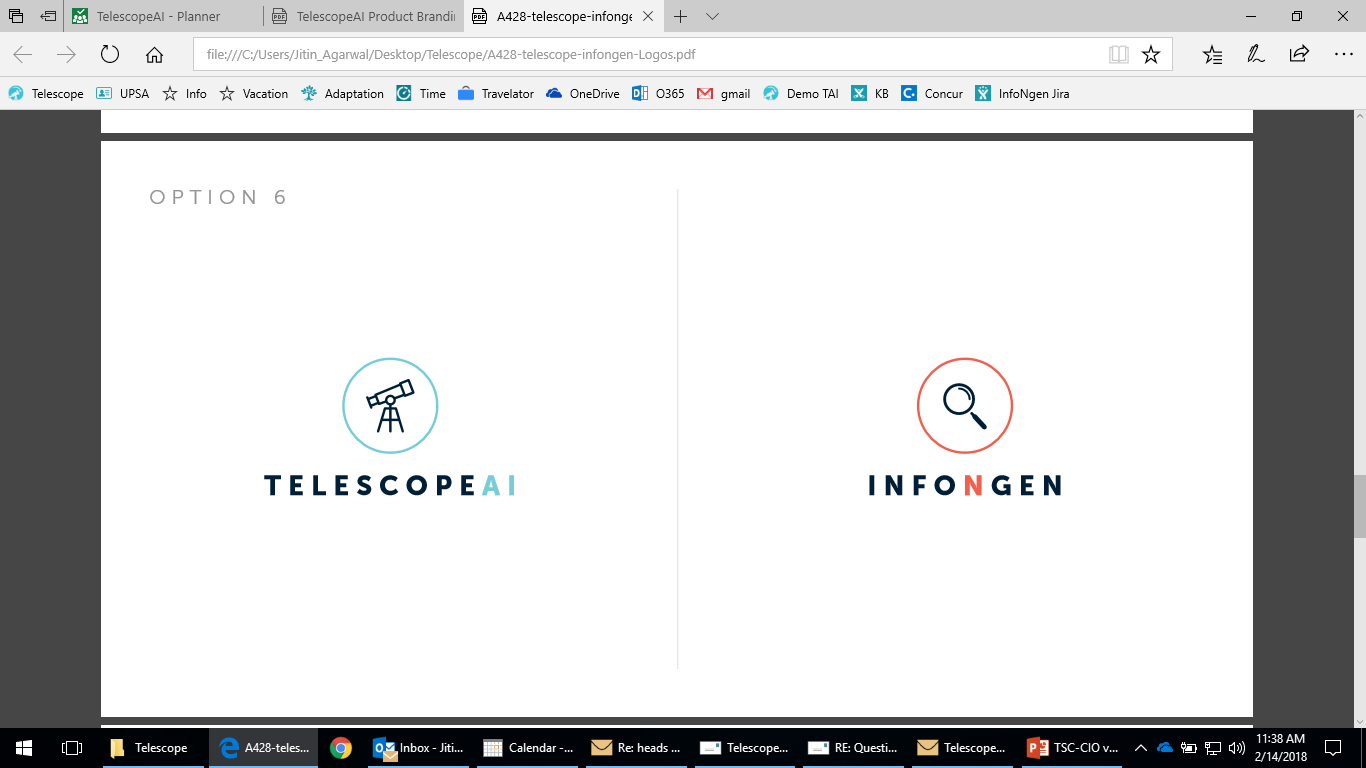 Use Case #12: Employee Attrition And AI-Powered Metrics  Part 1
UNDERSTANDING EMPLOYEES STATE, RISKS AND OPPORTUNITIES
CHALLENGES:
Understanding employee’s current skillset, abilities and potential
Tracking current and past employee engagements, projects and outcomes
Assessing the risk of employee leaving the company and ways to mitigate
Provide transparency for employees current skillset, including primary, secondary and tertiary skills
Visualize the skill matrix to assess experience in various areas
Track current and past projects, skills utilized in each engagement and the terms of each engagements
Collect and aggregate employee data around employment terms, promotions, projects and work changes, management and peer feedback, other collaborations within the company
Utilize Artificial Intelligence and Machine Learning algorithms to calculate the risk of leaving, factoring in any data input that affects the outcome
Provide easy to use indicators to employee’s management and human resources teams to address and mitigate the risk
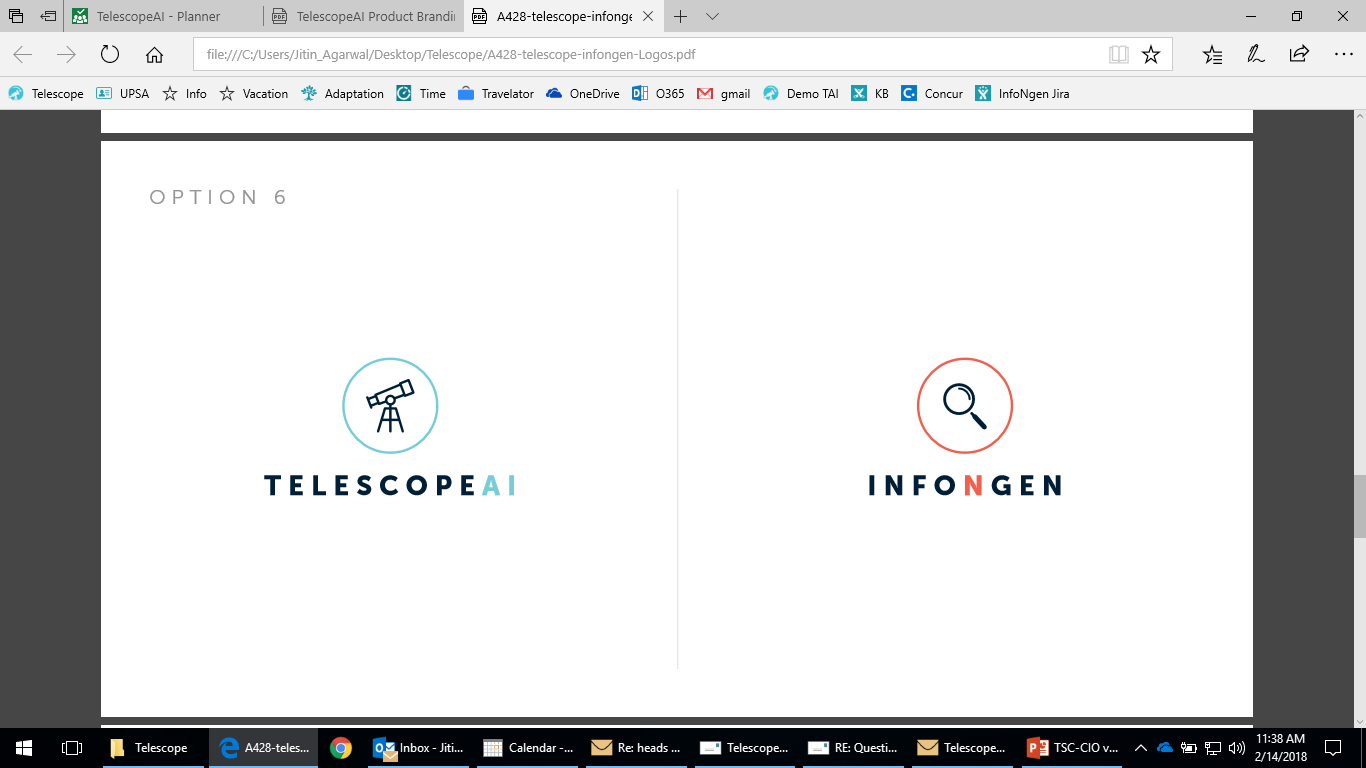 Use Case #12: Employee Attrition And AI-Powered Metrics Part 2
UNDERSTANDING EMPLOYEES STATE, RISKS AND OPPORTUNITIES
SUMMARY:
A large financial institution has an ODC with several thousand employees. An ODC management as well as HR want to prevent a high turnover and meet their retention KPIs.
A list of employees together with their skill matrices is available via the Telescope.
Additionally, Telescope allows the visualization of current engagement with the workload.
The management team can review each individual employee’s KPIs around job satisfaction, feedback, participation in internal events via person’s Profile
As a part of “system of insight” concept the Telescope pulls in and aggregates the employee data from multiple sources, such as HR/HCM system, financial and project tracking.
The AI/ML algorithm (an integral part of the Telescope) will analyze all available data, select factors that contribute to employees leaving the company, then calculate a projection of risk factor for each of the current employees.
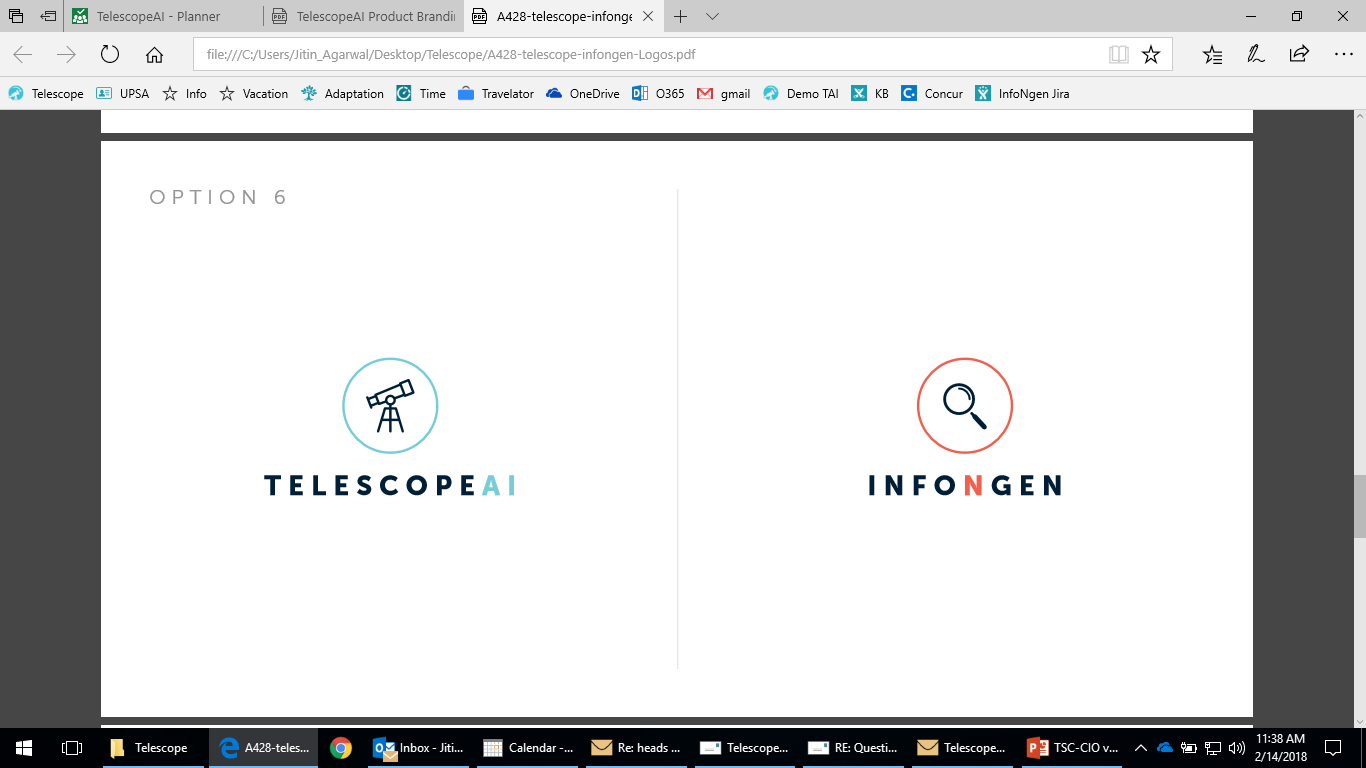 Use Case #13: Employee Journey In Enterprise  Part 1
HELPING EMPLOYEES NAVIGATE A COMPLEX LANDSCAPE OF AN ENTERPRISE
CHALLENGES:
Allow employee to stay engaged with goals and objectives
Helping employee understand the career paths available
Motivate and enable employee’s ability to gauge and improve their performance
Enable visibility into overall job satisfaction
Provide transparency for employee success path given their current skillset, including primary, secondary and tertiary skills
Visualize the skill matrix to assess experience in various areas
Provide clear guidance on what is required to make it to the next level of their career
Provide sufficient help via learning and career coaching mechanisms to the employees
Allow managers and peers to provide soft and hard motivation for coworkers
Provide easy to use indicators to employee and their management on level of engagement, job satisfaction and tools to address any issues on the employee’s journey to success
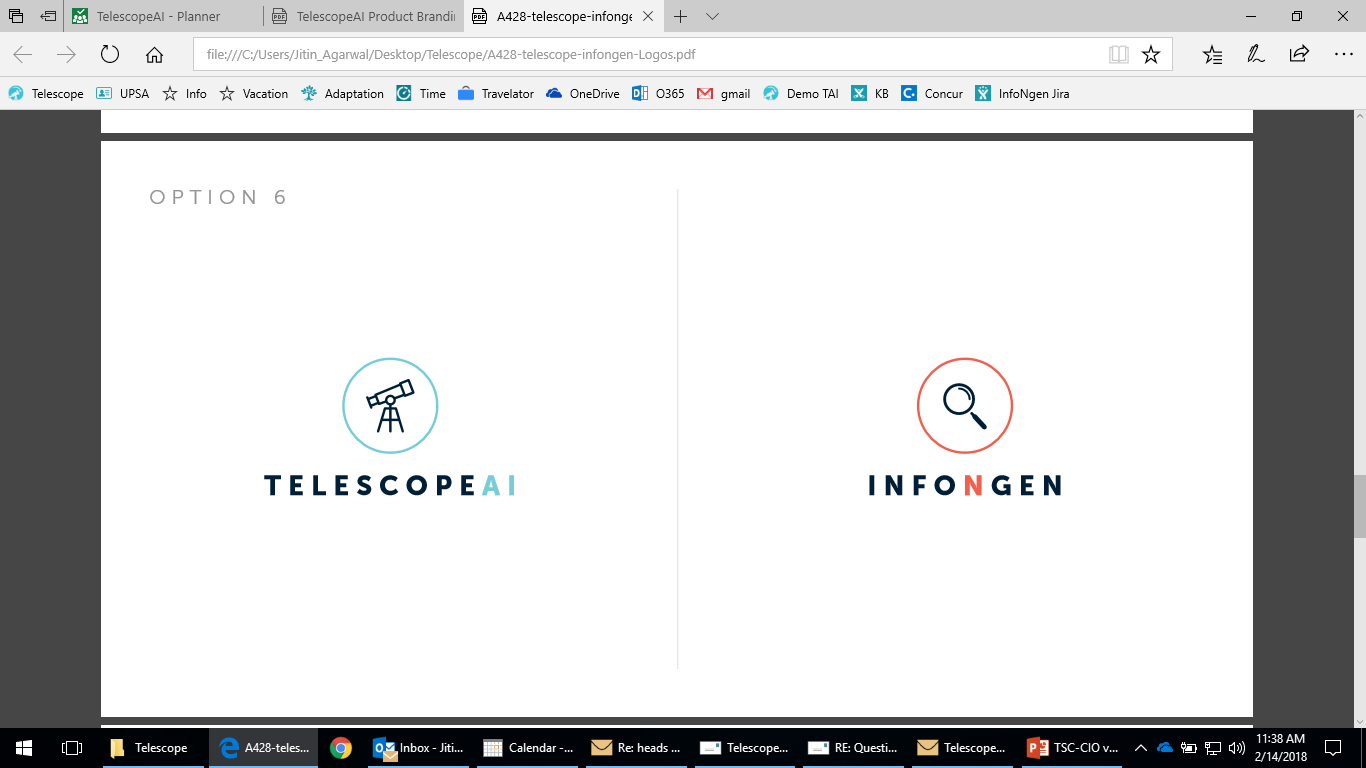 Use Case #13: Employee Journey In Enterprise Part 2
HELPING EMPLOYEES NAVIGATE A COMPLEX LANDSCAPE OF AN ENTERPRISE
SUMMARY:
A large services company is looking to enable an employee journey process. The head of HR wants employees to be able to grow within the company and provide them with career choices from the multitude of projects the company is engaged in. She is seeking to reduce the attrition as well as maintain high levels of retained knowledge within the company.
An employee profile inTelescope allows him/her to understand their current place in the org chart
Additionally, Telescope provides widgets that allow the employee and their manager to assess peer feedback, training required for career movement and adherence to compliance requirements.
Employee can review available Competency streams; work through Grow to understand the career requirements and work through the required training in Learn and Courses.
The AI/ML algorithms (an integral part of the Telescope) provide an insight into attrition of the resource pool allowing HR team to assess their KPIs.
Peers and coworkers are encouraged to ask and provide their feedback via Feedback system on their peer performance
Peers and coworkers can also motivate and provide soft recognition to their peers by using Heroes and the system of badges
An employee can review all the data from various systems aggregated in their Telescope profile
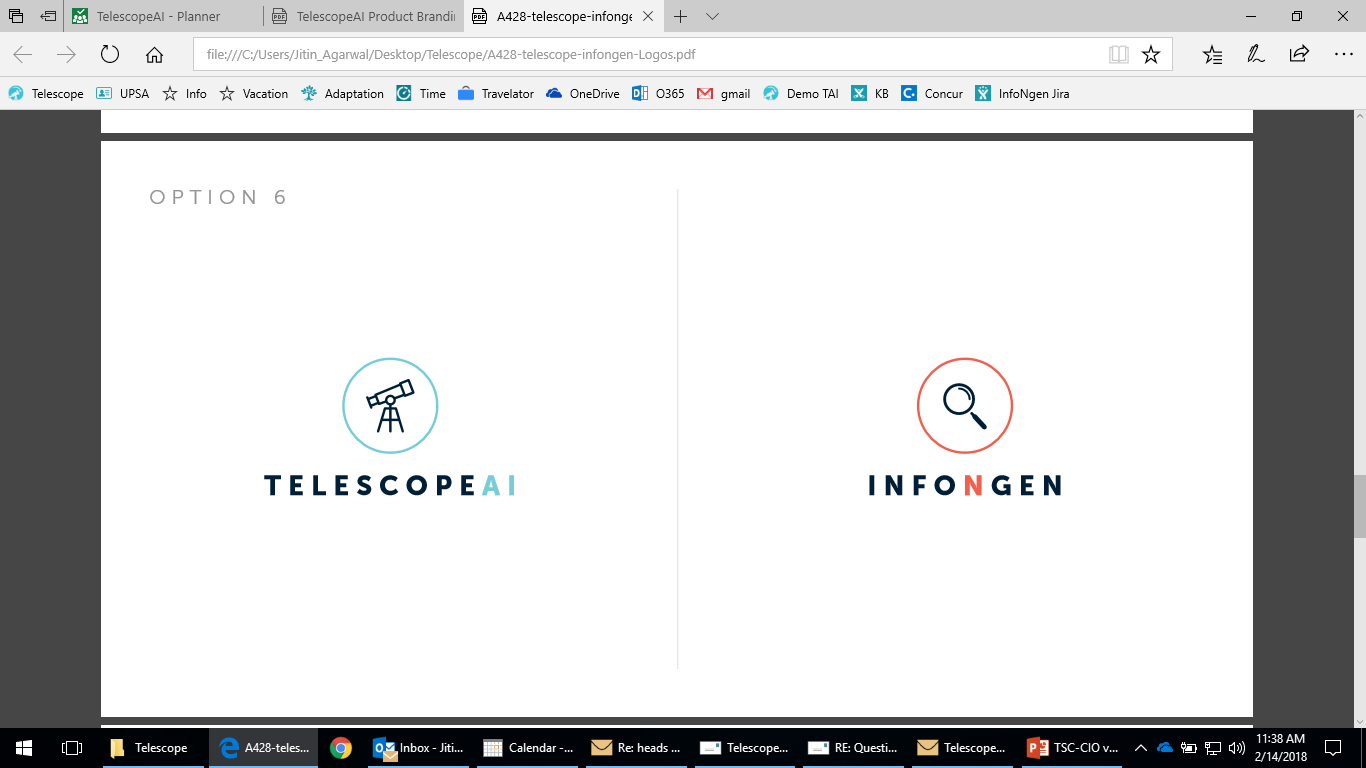 Use Case #14: Candidate Journey In Enterprise  Part 1
PROVIDE BETTER HIRING AND HIRE EXPERIENCE THROUGH SMARTER TOOLS
CHALLENGES:
Helping candidates apply for company roles without major pains usually associated with application process
Provide easy and transparent way to track candidates through the process
Enable candidates to easily communicate with interviewers, reducing technical issues from interview process
Allow candidates to easily submit their resume/CV without convoluted process
Automatically parse the resume and extract skills and abilities of each candidate, automatically populating candidate database
Provide transparency of the interview process
Easily connect interviewers with candidates whose skills they are qualified to manage
Reduce schedule conflicts and time demands on interviewers
Provide a set of tools for candidates and interviewers to be able to communicate, share screen, work on code collaboratively and record interview sessions
Provide a comprehensive log of interactions with candidates, assessment of their skills and decision process
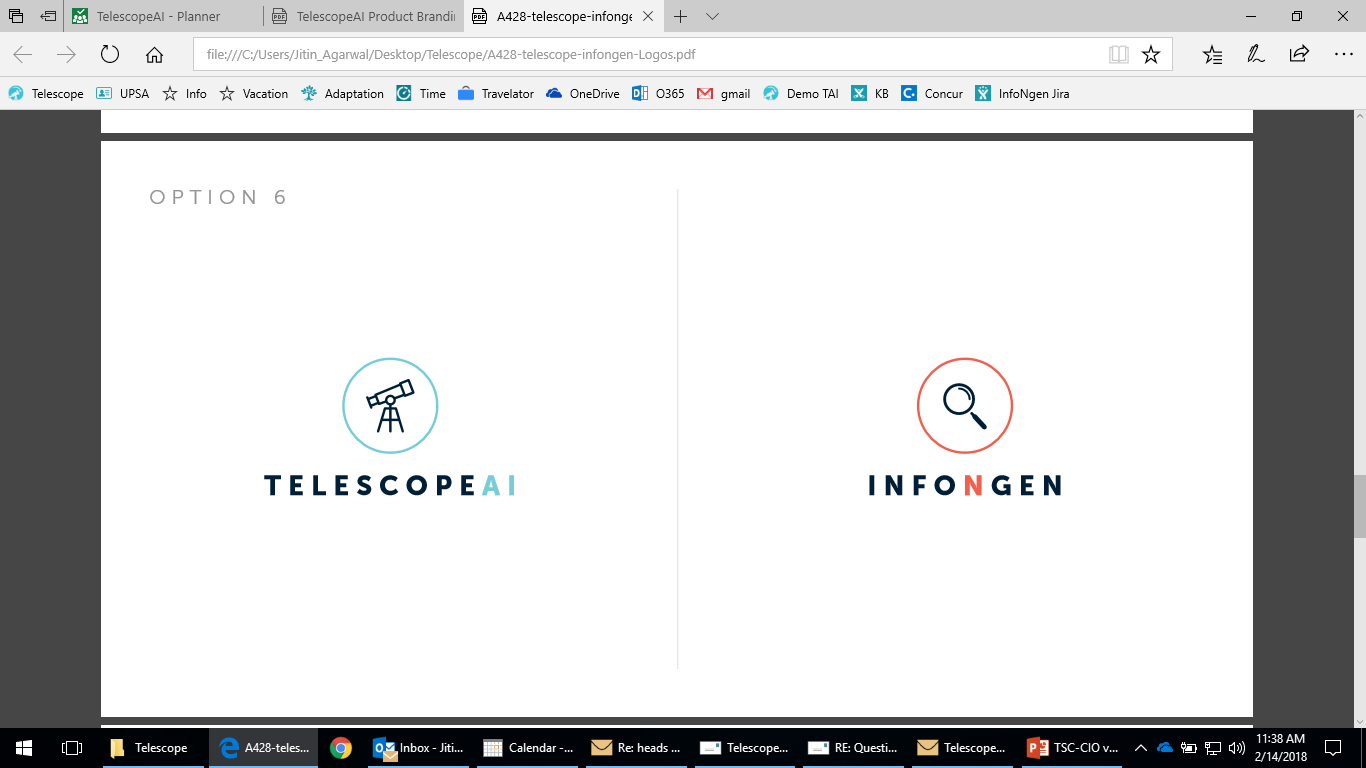 Use Case #14: Candidate Journey In Enterprise Part 2
PROVIDE BETTER HIRING AND HIRE EXPERIENCE THROUGH SMARTER TOOLS
SUMMARY:
A large services company is looking to reduce overhead on the hiring process. The company wants to streamline the process of assessing applicants, process candidates in a timely manner and provide the ability to document the decision process on each hire.
An applicant’s resume is imported and a candidate profile is created in Telescope
Staffing Radar and Staffing Desk provide list of open positions and projects to match requested skills with those of the candidate.
Interview module allows tracking of individual candidates, scheduling interview between both the candidate and resources from the pool of the interviewers based on required interview skills.
Additionally, Interview module allows creating video/audio and screen sharing interview sessions, including collaborative code editing. This allows candidates to write and edit code while demonstrating it to the interviewer. Sessions can be recorded and then shared among interviewers to finalize the hiring decision.
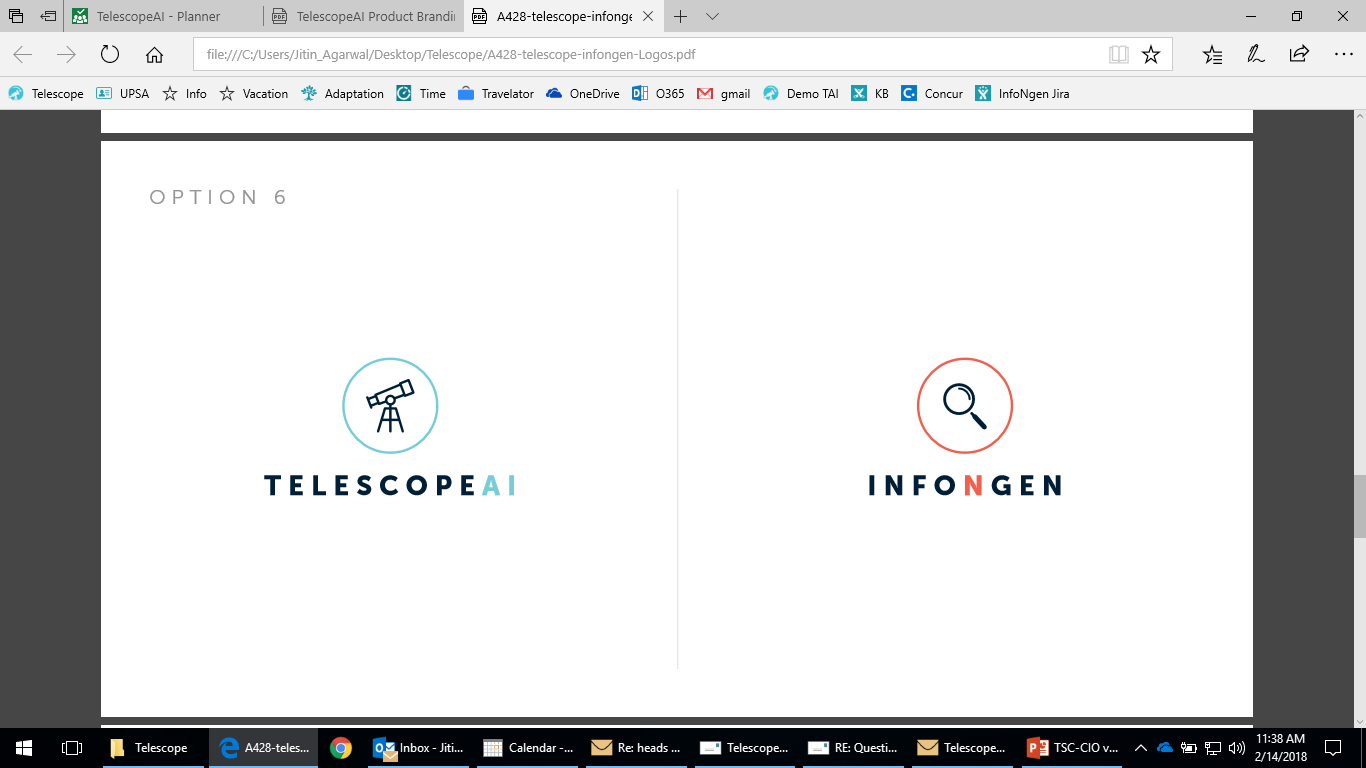 Use Case #15: Employee Career Growth  Part 1
PROVIDE BETTER HIRING AND HIRE EXPERIENCE THROUGH SMARTER TOOLS
CHALLENGES:
Helping employees chart their path for career growth
Provide tools and materials to enable learning
Assess acquired skills and make a decision on moving the employee up in their career path
Allow employees to understand which career paths are available within the company
Clearly communicate the requirements for each step of the career path
Provide learning materials and courses for employees
Build and manage assessment teams of people who have sufficient qualifications to make decisions based on employees’ tests and assessments
Enable comprehensive records on assessments and decision making process
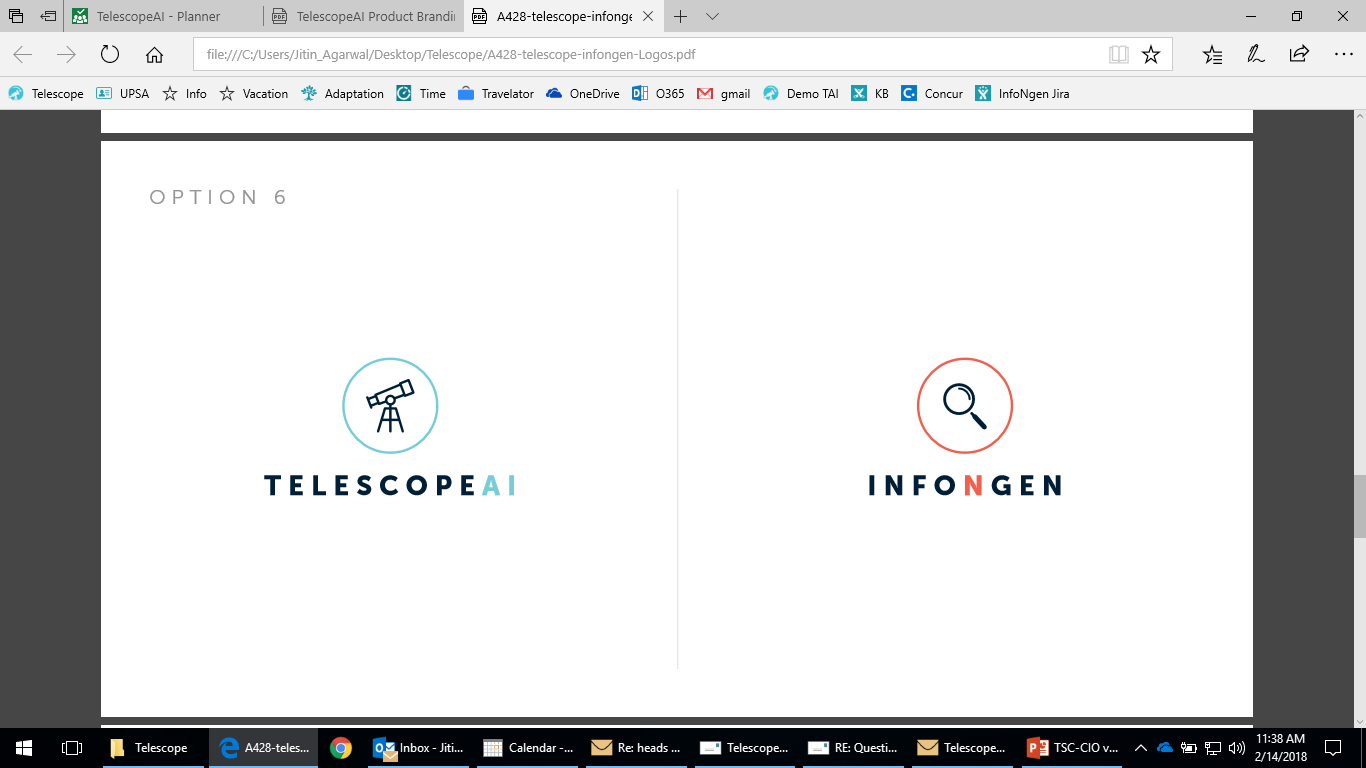 Use Case #15: Employee Career Growth  Part 2
PROVIDE BETTER HIRING AND HIRE EXPERIENCE THROUGH SMARTER TOOLS
SUMMARY:
A large manufacturing company employs a number of people with specific qualifications that allow them to work on unique equipment. Company wants to encourage their workers to train to expand their qualifications and acquire new skills to be able to work on more variety of equipment, manage, train and mentor other workers.
An employee’s career path is mapped in the Competency center, allowing the employee to clearly see both the short and the long term picture.
Grow provides a path to acquire the next set of skills required for advancement on the career path, including specific courses or experience.
Learn and Courses modules allow completing individual tasks and assignments either via internal or external set of learning materials and courses.
Assessment provides a tool for experts to understand the level and the quality of the training and newly acquired skills, the progress and make a decision on a promotion to the new career level.
The career planning, goals, leaning progress and feedback are all available in the employee’s Telescope profile.
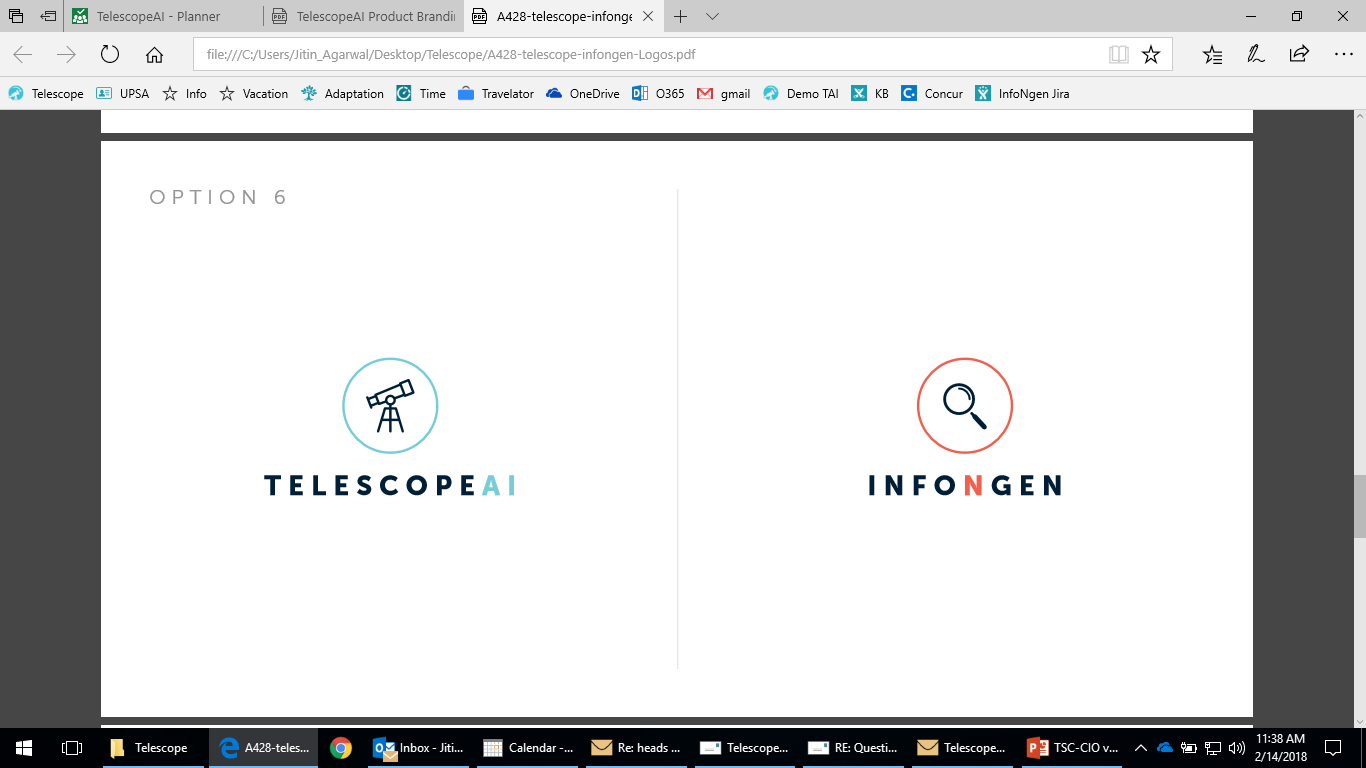 Use Case #16: Future Proofing the Workforce Part 1
KEEPING PACE WITH INNOVATION THROUGH RESKILLING AND UPSKILLING
CHALLENGES:
Skill & Knowledge gap
Not Tracking Workforce Skills
Understanding Organization Skill Needs
Reskilling/Upskilling
Employee Career Paths are Unknown
Organizations struggle to bridge the skill gap that is growing as digital transformation accelerates
Understand existing skills in the organization and track proficiency
Create a skills taxonomy at the job level
Reskilling and Upskilling employees to ensure they remain relevant and at the leading edge of both technology and industry
Ensure employees understand career paths and have learning tied to career paths so they know how to progress in their careers
http://hrexecutive.com/now-is-the-time-to-start-upskilling-your-workforce/
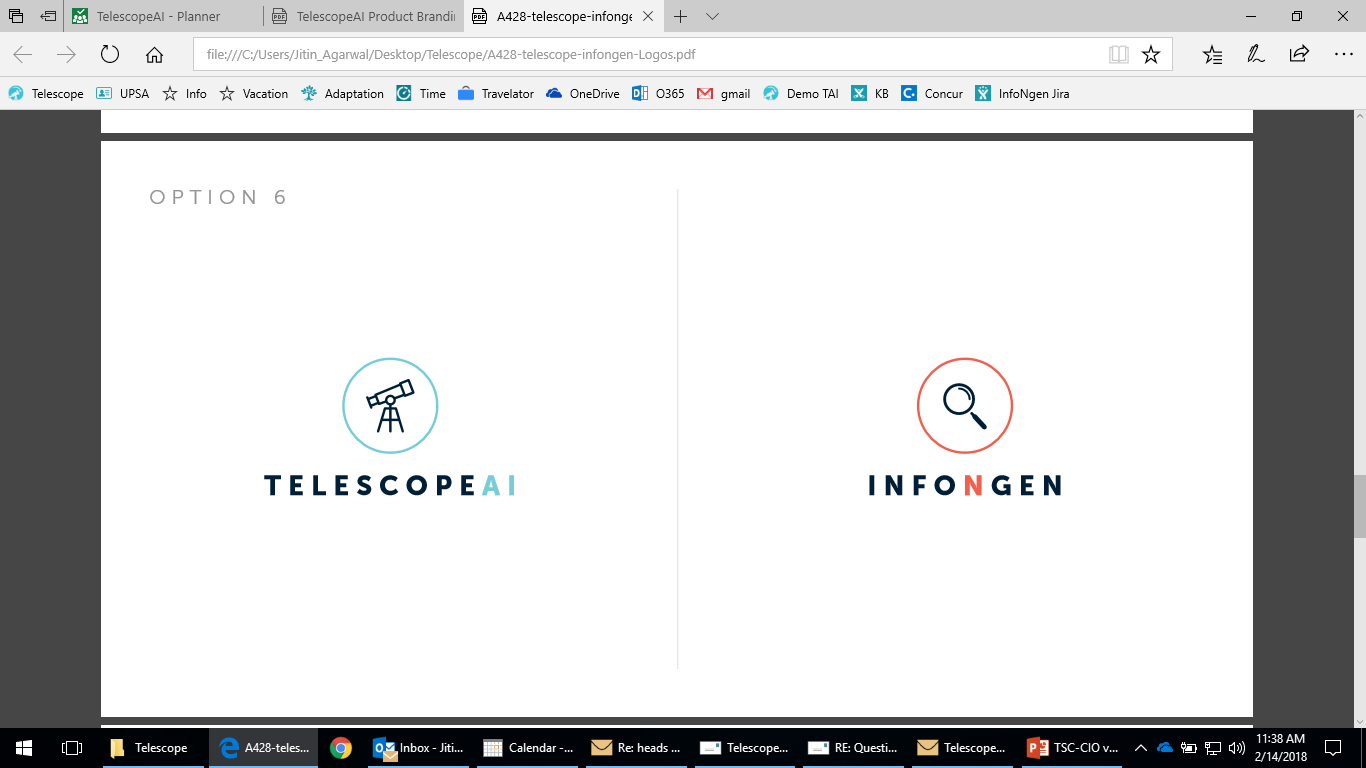 Use Case #16: Future Proofing the Workforce Part 2
KEEPING PACE WITH INNOVATION THROUGH RESKILLING AND UPSKILLING
SUMMARY:
An enterprise recognizes the need to focus on their internal employee skills and gaps so they aren’t so dependent on hiring externally. Additionally, the organization wants to promote a learning and development culture.
Using Telescope module, a leader is able to search for employees with specific skills for a specific project or need.
Using Competency module, the organization can use EPAM skill and competency model as the framework for laying out required job/role skills.
Grow and Learn modules are then used to consistently track career goals as well as the learning courses tied to skill advancement. Learn module recommendation engine proactively suggests learning opportunities based on job, role, location, etc.
Using Feedback module, managers and project leads can assess individuals and encourage consistent employee feedback.
Additionally, Heroes provides recognition and full reporting visibility which can be tied to broader reward and compensation programs.
TelescopeAI’s Dashboard and Global Menu serve as a one-stop-shop driving the adoption of new platform.
Healthcare & Life sciences
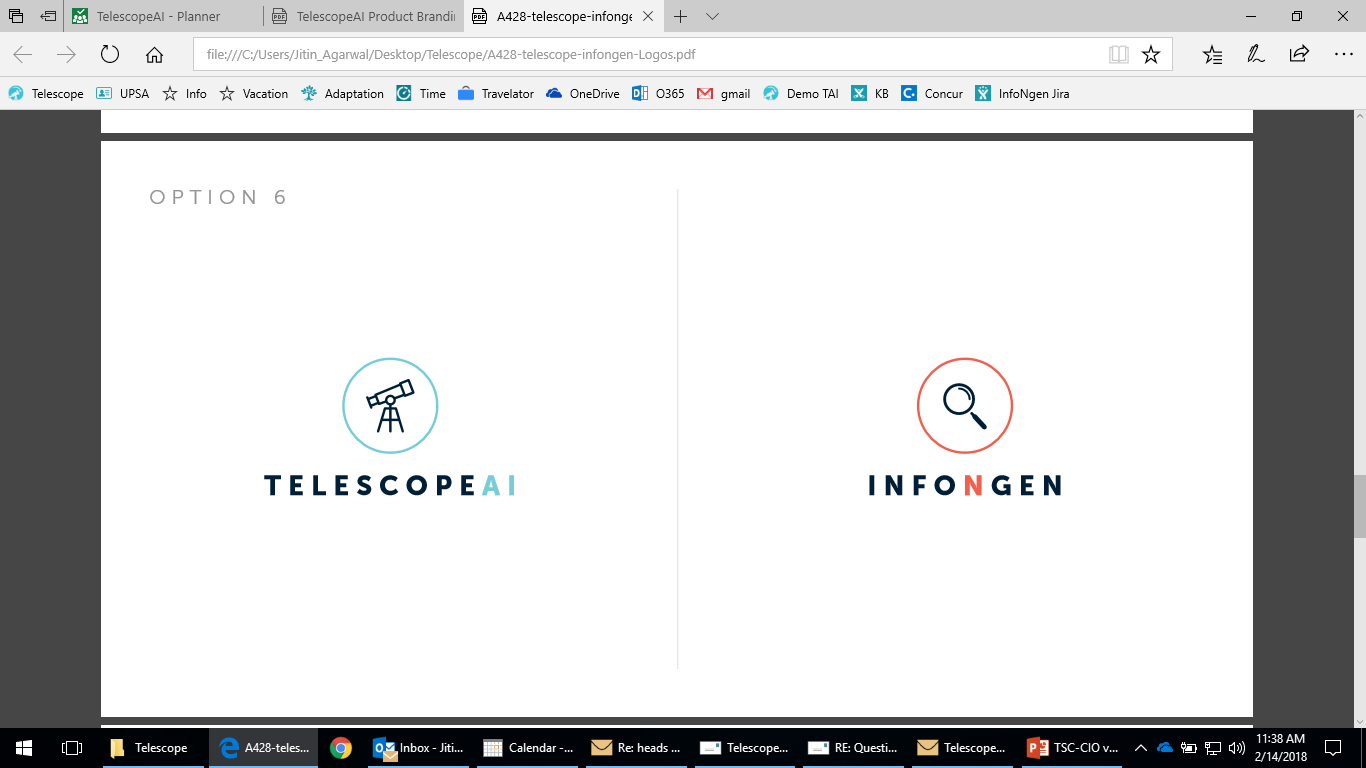 Use Case #17: M&A Technology Management Part 1
MANAGE TECHNOLOGY AND RESOURCES DURING M&A PHASE
CHALLENGES:
Technology and platforms differences
Skills and language gaps
Management and reporting gaps
Stakeholder visibility
Communication issues
Resource availability and allocation
Provide transparency within organization on who the people are, where they are located, what skills they have and what projects they are working on currently across all parts of the new enterprise
Provide an insight into all parts of the merging entities in respect to people, their skills and capabilities as well as projects and tasks they are working on
Understand individual performance, workload and overall job satisfaction of each individual employee through AI-driven KPIs, assist HRO with retention of SMEs and workers across the divide
Aggregate and visualize data across the divide, merge the reporting and put all parts of the enterprise on the same metric board
Integrate multiple teams reporting and provide same KPIs across all parts of organization - one yardstick for all.
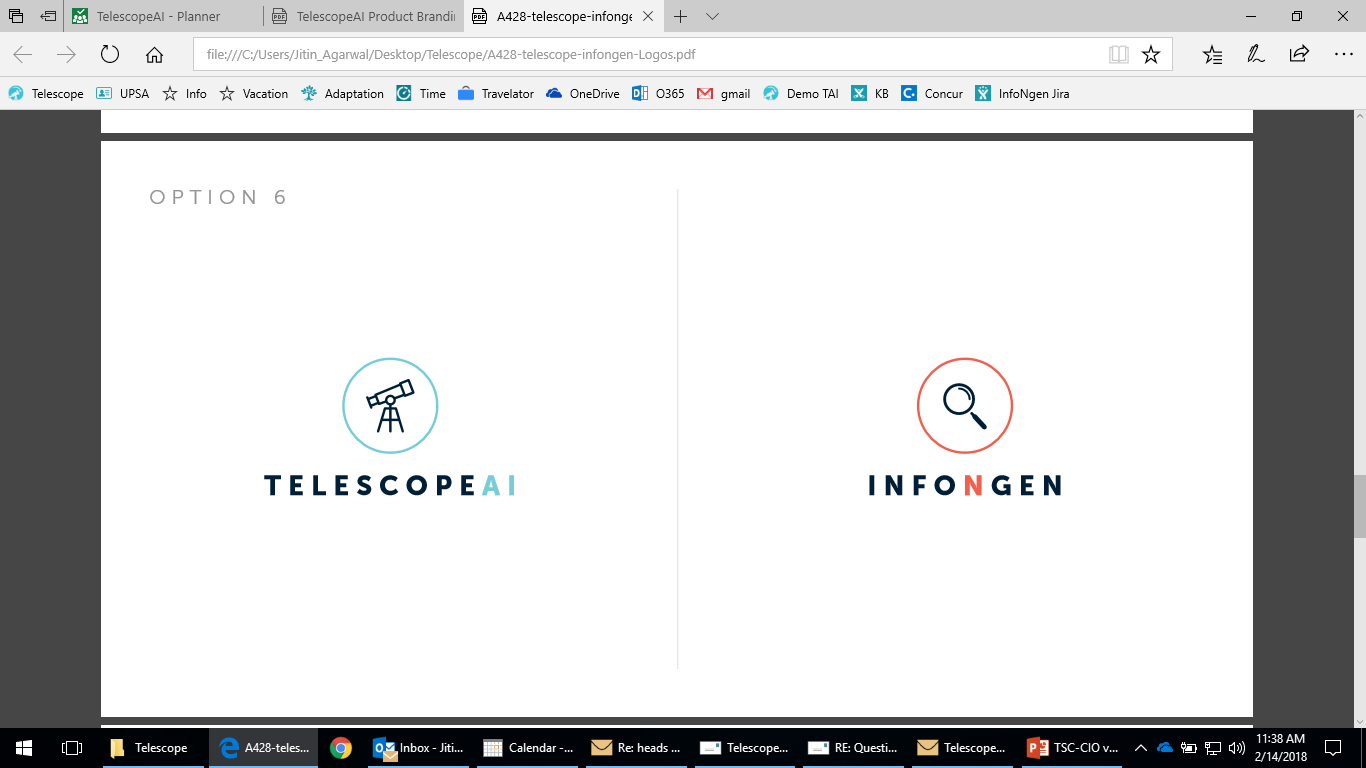 Use Case #17: M&A Technology Management Part 2
MANAGE TECHNOLOGY AND RESOURCES DURING M&A PHASE
SUMMARY:
A Chief Medical Informatics Officer of a large healthcare system is tasked to merge the existing resources and data systems of the acquired hospital.
IT leadership can quickly identify and allocate available resources across all teams, using Telescope.
Determine individual workers’ skills, capabilities and expertise, allowing the formation of task teams working on technology merger.
Using the Perf from early on allows tracking productivity and quality KPIs for teams on both sides.
The Health module allows tracking project statuses and dependencies staffed by teams and visualize workstream trends across the divide, thus putting all teams on the same board.
The Health and Perf modules can assist in understanding the performance and the issues of technology merge, highlighting the problematic areas.
All stakeholders can leverage the collected data on teams’ performance, resources availability and progress even before the merger is completed.
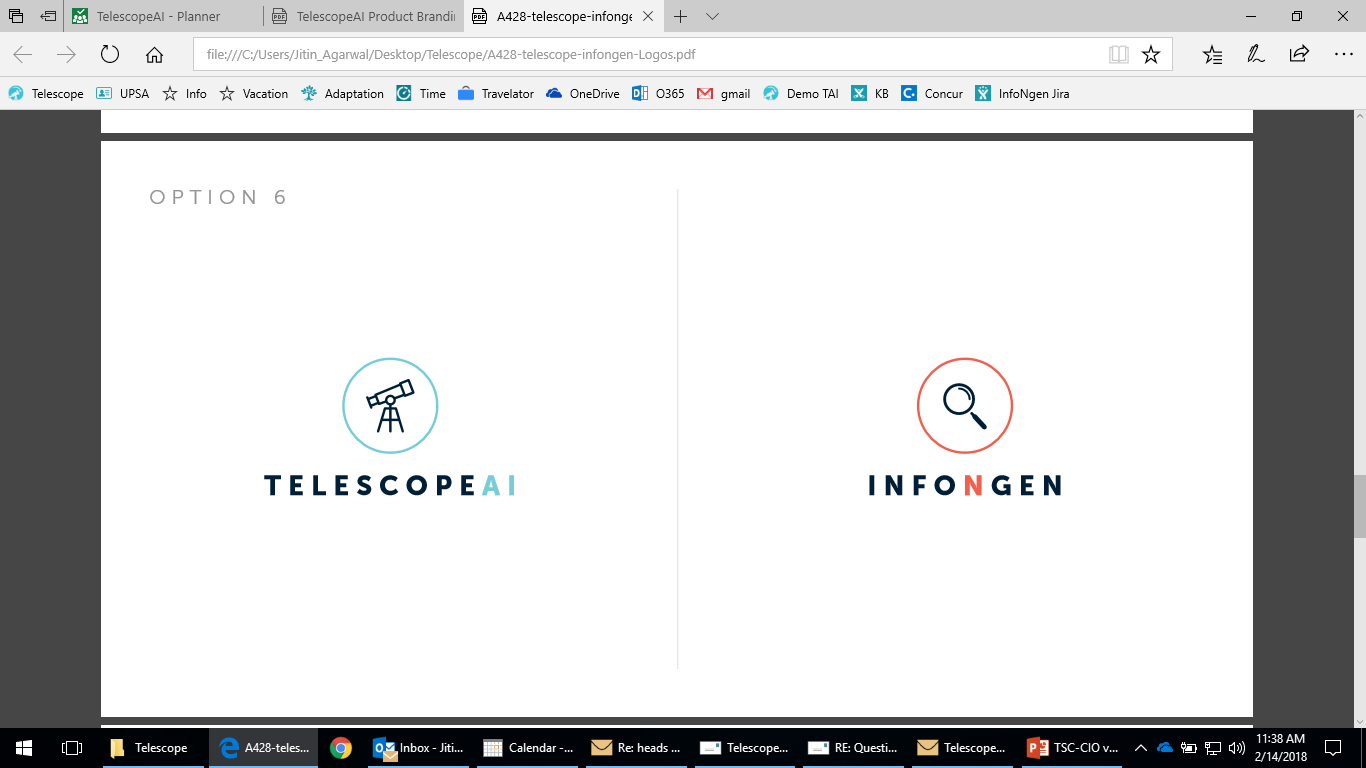 Use Case #18: Marketing Engagement for Professionals Part 1
DRIVE EDUCATION ENGAGEMENT FOR PROFESSIONALS WITHIN THE HEALTHCARE VERTICAL
CHALLENGES:
Overlapping market segments
Narrow specialization
Multiple schedules
Limited number of events/engagement
Provide transparency for Healthcare Professional of his/her own participation activities and educational credits accumulated
Allow marketing to select groups of Healthcare Professionals to invite to events based on specialization, geography, availability and other variables
Provide an insight into each participant, their skills, education, areas of study and previous engagements
Understand events’ performance in terms of invited/RSVPd/participated members of HCP community
Aggregate and visualize marketing data, present organizing party with events and participants analytics
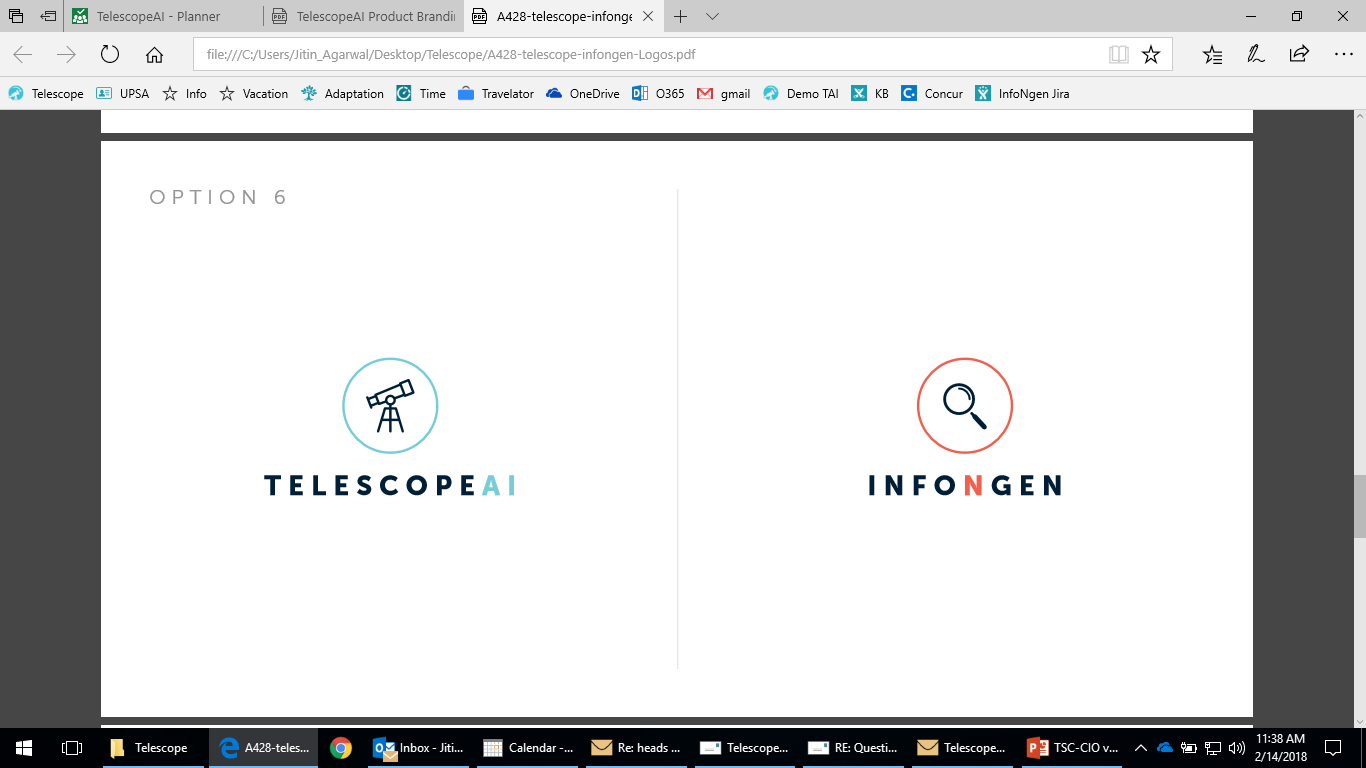 Use Case #18: Marketing Engagement for Professionals Part 2
DRIVE EDUCATION ENGAGEMENT FOR PROFESSIONALS WITHIN THE HEALTHCARE VERTICAL
SUMMARY:
A Healthcare/Life Sciences company is hosting a number of events for Healthcare professionals for continuing education and with the ability to collect educational credits. The company wants to keep track of events, participants and their attendance.
Marketing can quickly identify participants for each event based on geography, conference topics and attendees’ education requirements, using Telescope.
Healthcare Professionals receive an invitation to specific event or conference
Healthcare Professionals can alternatively seek other suitable events based on their travel plans and schedule availability using Events module.
Marketing can keep track of RSVPs and requests using Telescope.
Educators can assign credits for participation and attendees can review accumulated credits using mobile or web-based Events.
Company can process analytics of each events as well as multiple events combines using Telescope.
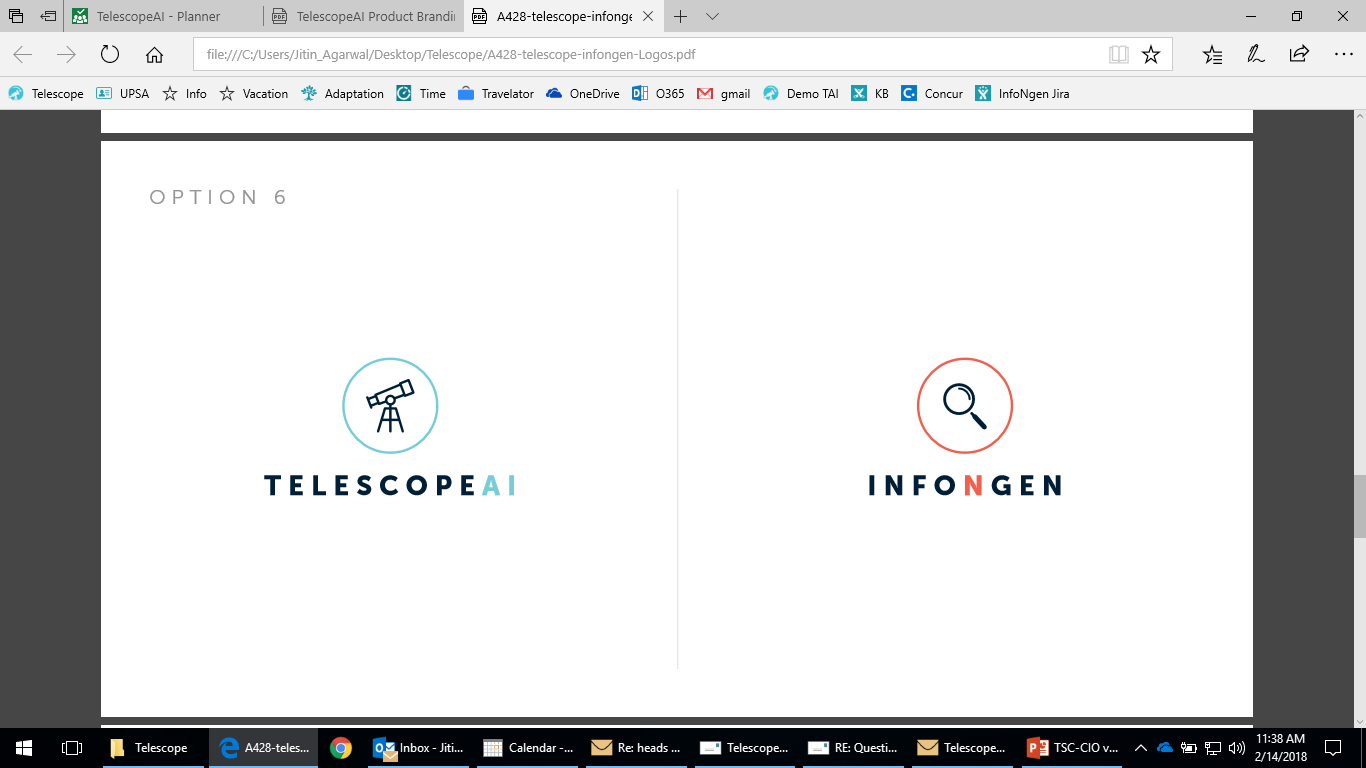 Use Case #19: Tracking Equipment In Physical Environment Part 1
TRACKING DEVICES WITHIN PHYSICAL ENVIRONMENTS
CHALLENGES:
Tracking physical location and state of equipment
Tracking usage of the equipment
Monitoring environment variables that can affect equipment’s state or other parameters
Provide transparency for current state, location and physical parameters of the equipment
Allow responsible parties to quickly map out equipment’s maintenance schedule
Respond to maintenance and critical events that require physical access to the equipment
Monitor in real time the environment variables around the equipment
Aggregate and visualize equipment’s state, environment and location data
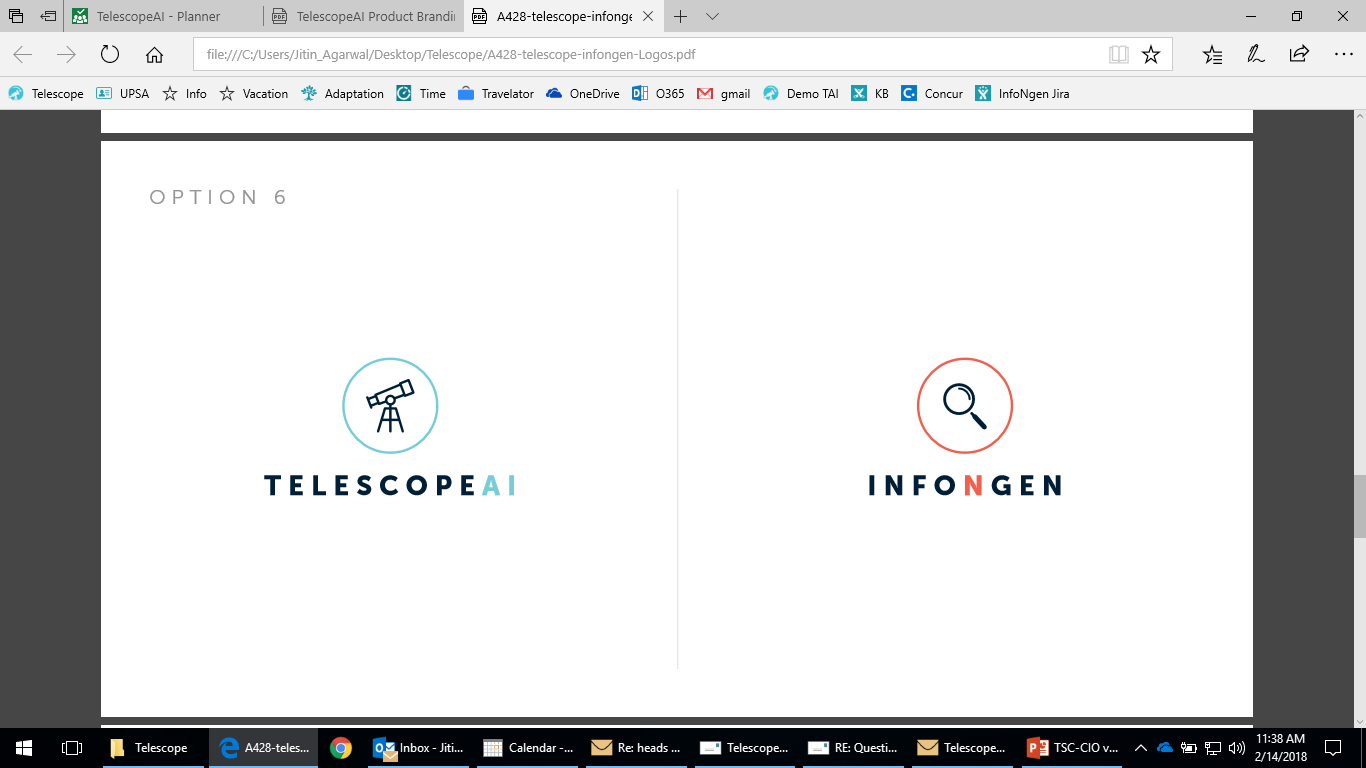 Use Case #19: Tracking Equipment In Physical Environment Part 2
TRACKING DEVICES WITHIN PHYSICAL ENVIRONMENTS
SUMMARY:
A Life Sciences organization has installed a set of expensive instrument in their labs. The organization wants to monitor the physical location of each instrument, temperature, humidity and noise levels in each lab as well as keep track of experiments run on each instrument
A list of instruments’ profiles is accessible at any time, using Telescope.
The environment variables are tracked in real time to ensure safe operational environment
The real time sensor data is visualized and aggregated using Telescope.
Each instrument’s profile has a list of people accessing it and experiments run on the equipment
Maintenance organization can plan their routines according to the instruments’ location and experiments’ schedule
Aggregated information is available to involved parties and easily accessible from a single point of reference.
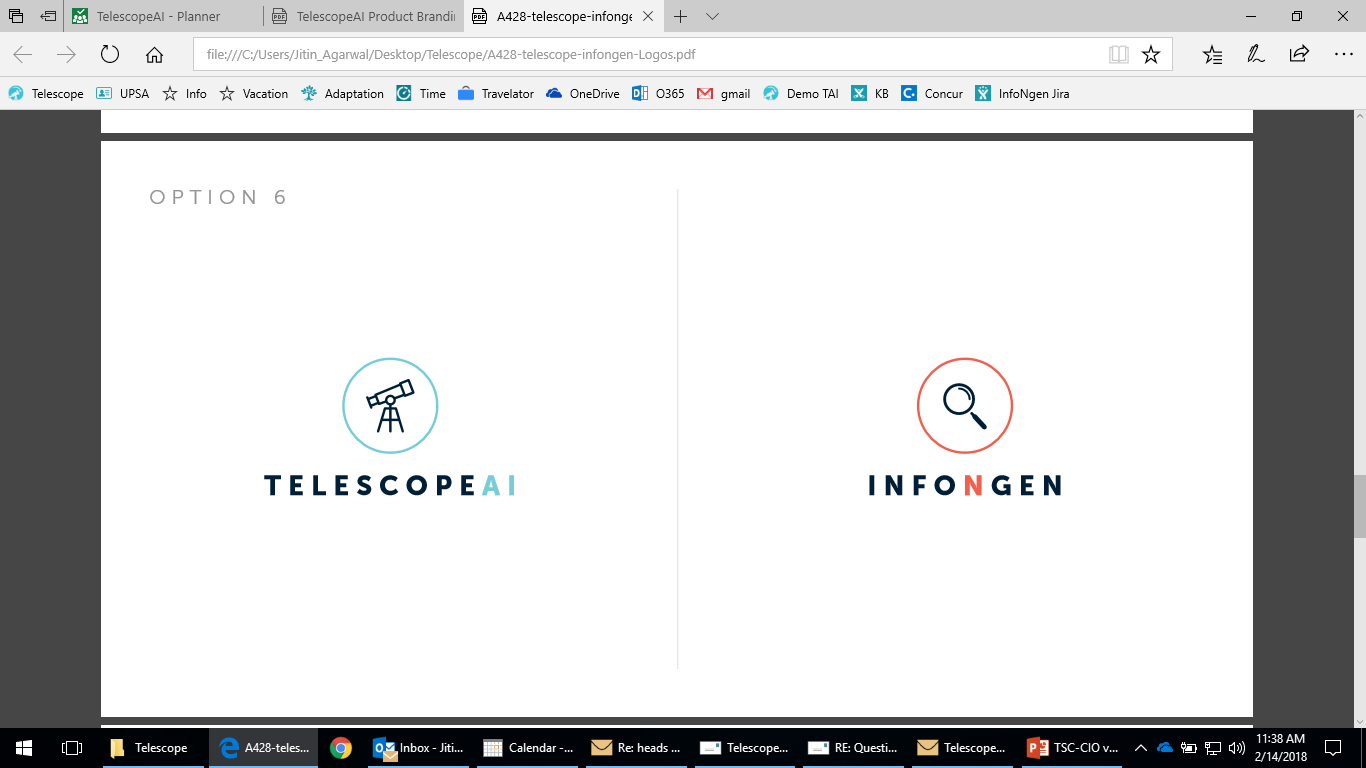 Remaining Use Case List
Enterprise-wide platform, product, and tech rollout and implementation management
Driving SDLC standardization across enterprise(process adoption, best practices, KPIs)
Teams for client engagement, RFP responses, QRF
Software factory – project triage, tracking, performance